Министерство образования РМ
ПОРТФОЛИО
Макаровой Людмилы Викторовны,  
воспитателя МДОУ «Детский сад №125 комбинированного вида»
г. о. Саранск
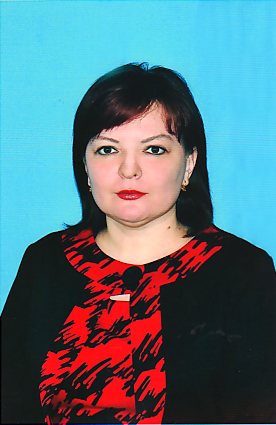 Дата рождения: 24.07.1979 г.
Окончила: МГУ им Н. П. Огарева
Факультет: биологический
Квалификация: учитель биологии
Диплом: ВСБ 0793065, 2005 г.
Наличие квалификационной категории: высшая квалификационная категория
Стаж педагогической работы (по специальности):  12 лет
В данном учреждении: 12 лет
Общий трудовой стаж: 21 год
Дата последней аттестации: 19.11.2015 г.
Занимаемая должность: воспитатель
Представление инновационного педагогического опыта на сайте МДОУ «Детский сад №125 комбинированного вида»
https://upload2.schoolrm.ru/iblock/635/63556d1b891d776249b83af6a92a40de/57c0b114095a0daced20b10c8f4bf50d.docx
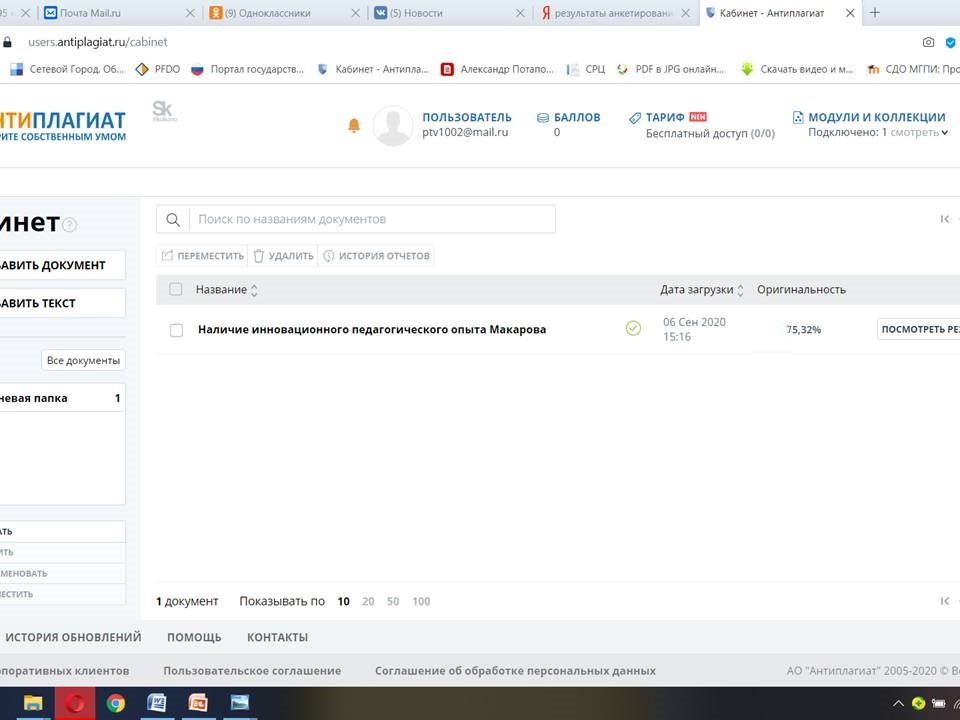 1. Участие в инновационной (экспериментальной) деятельности.
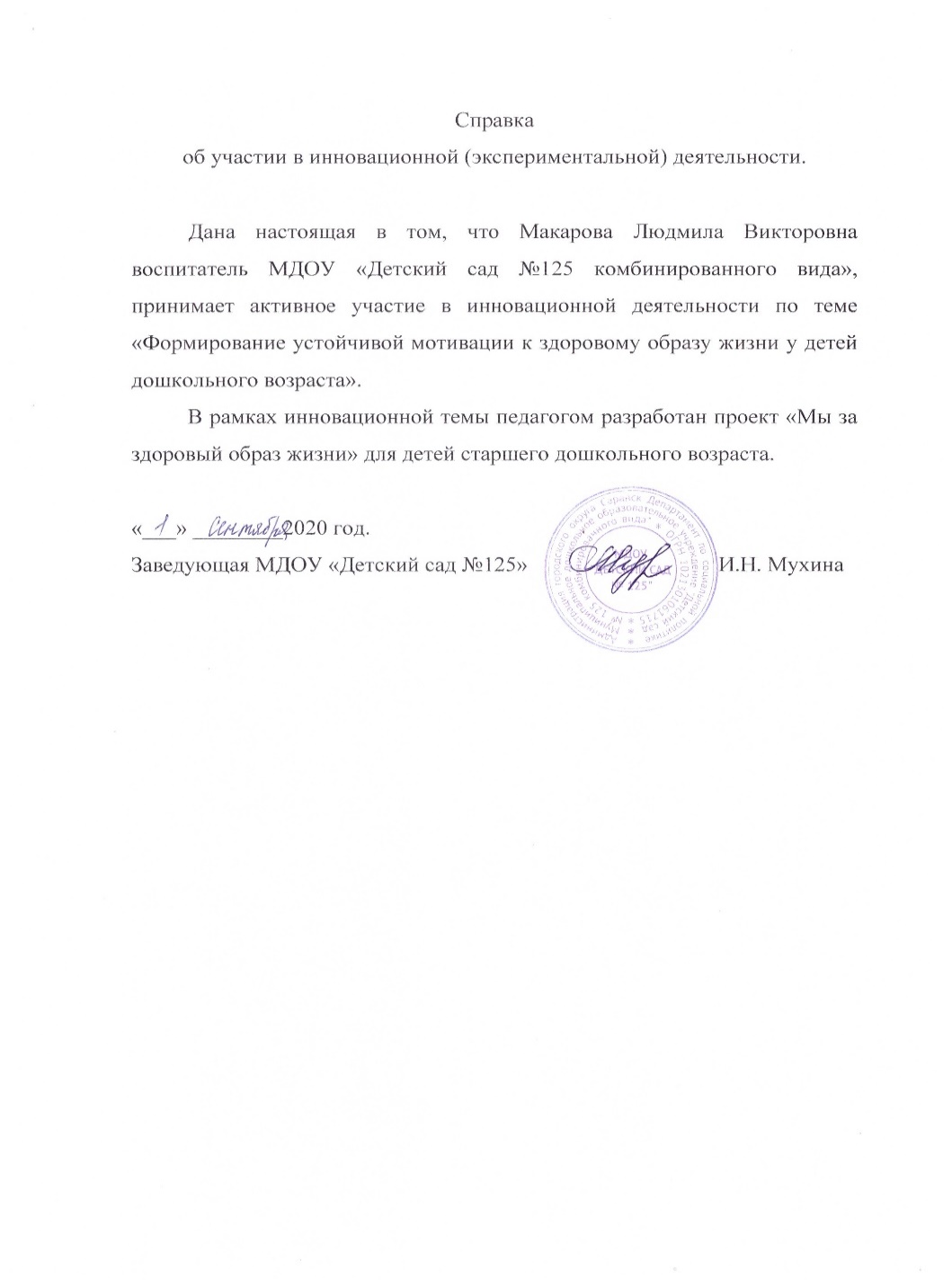 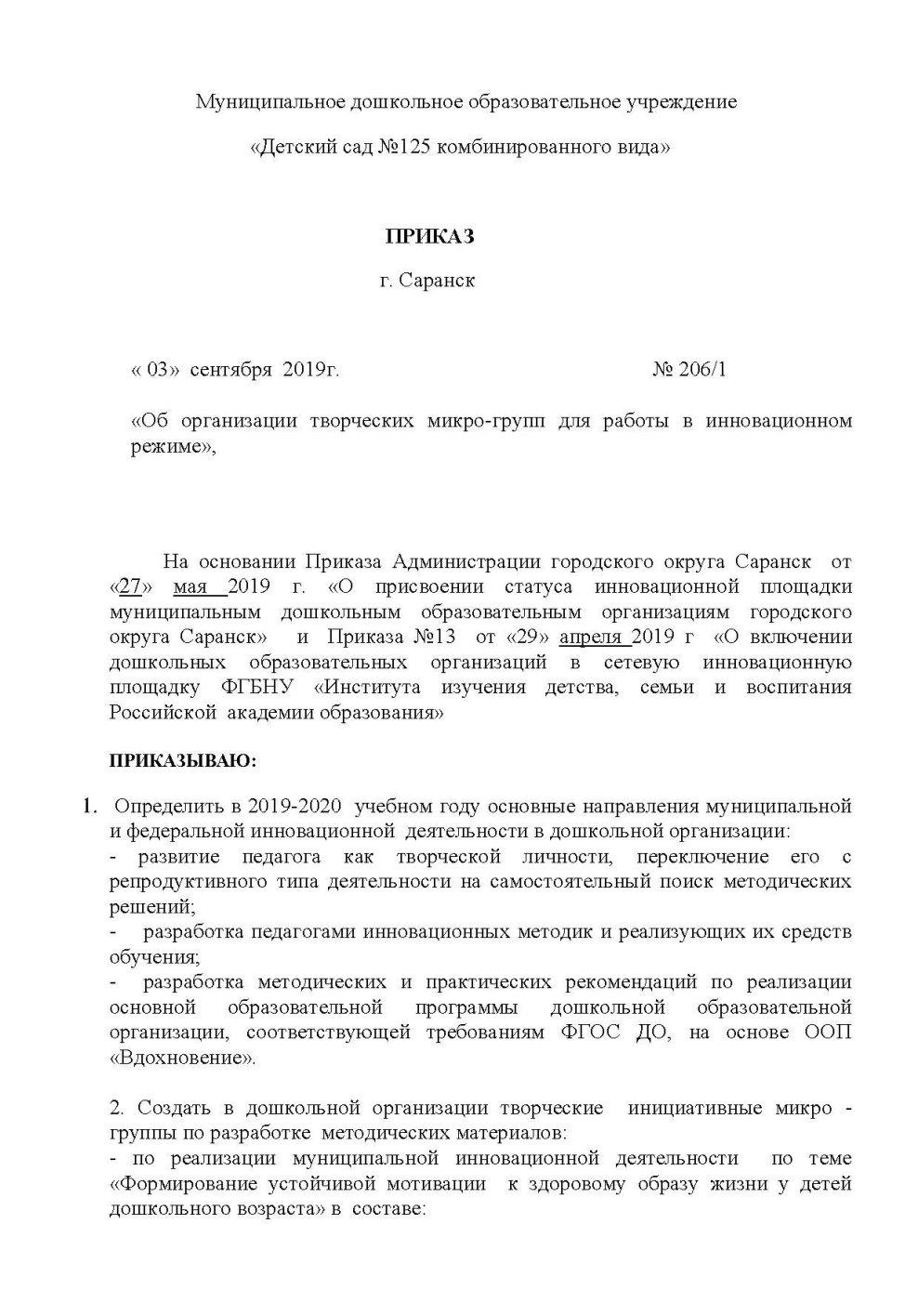 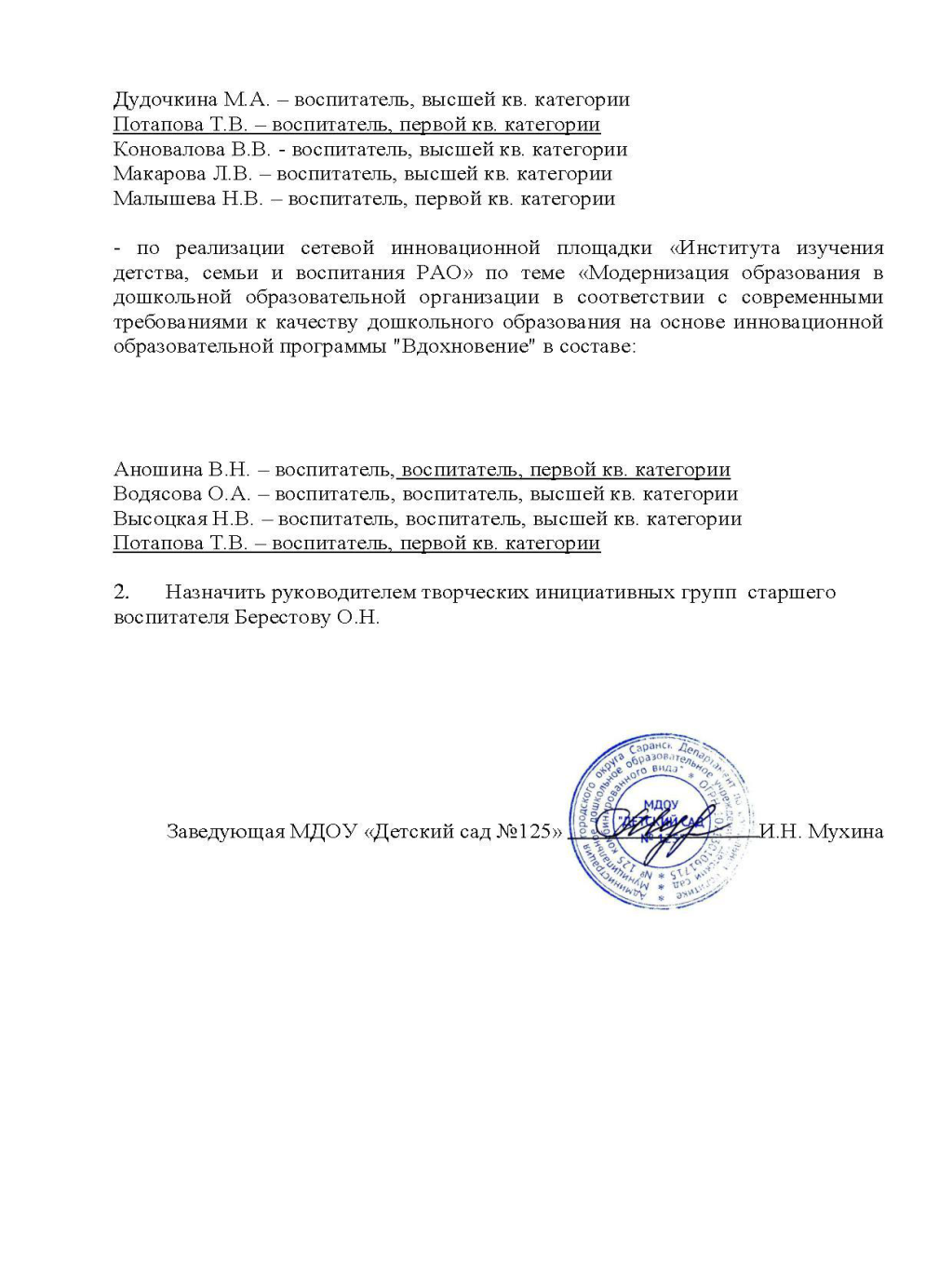 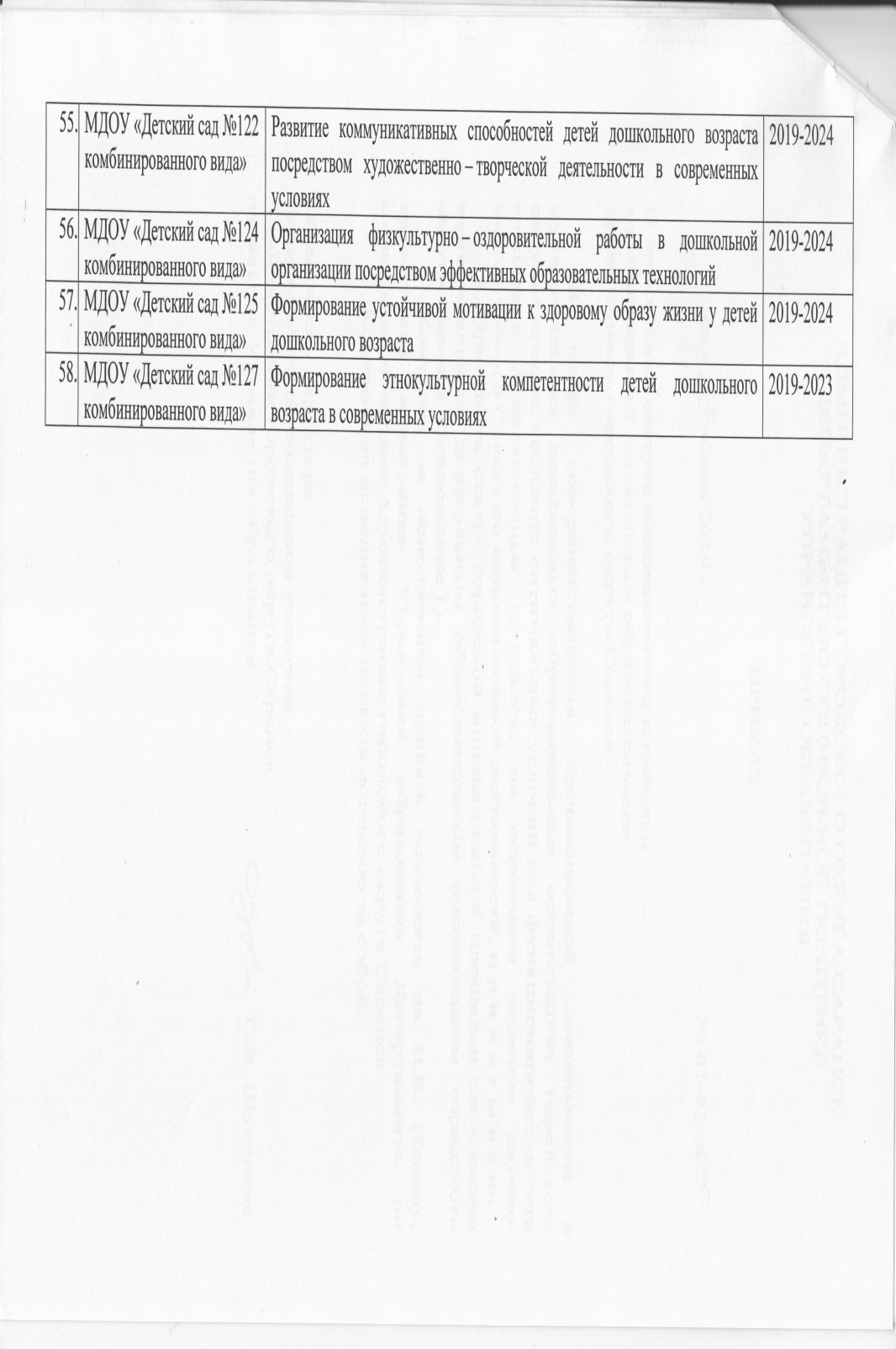 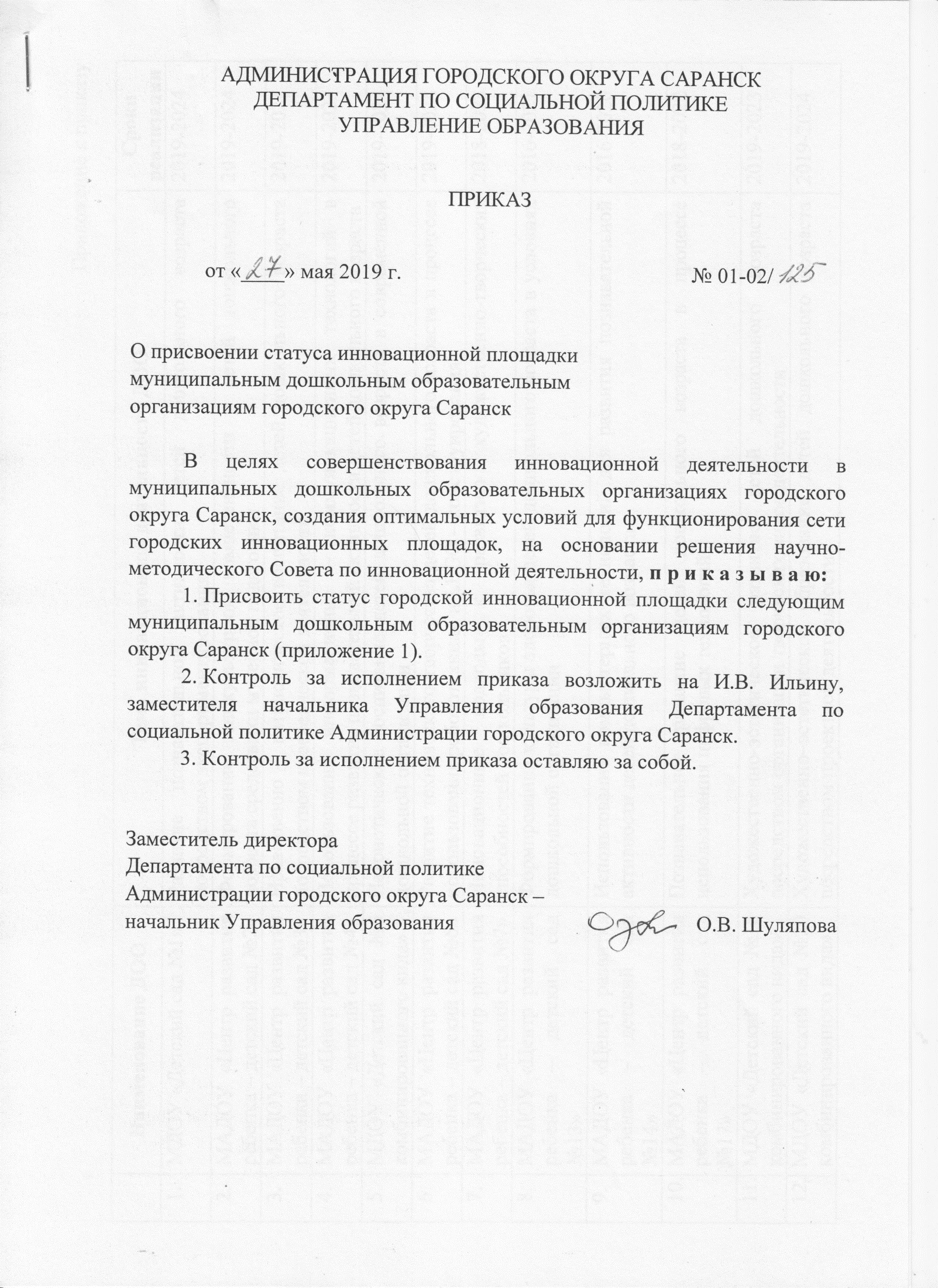 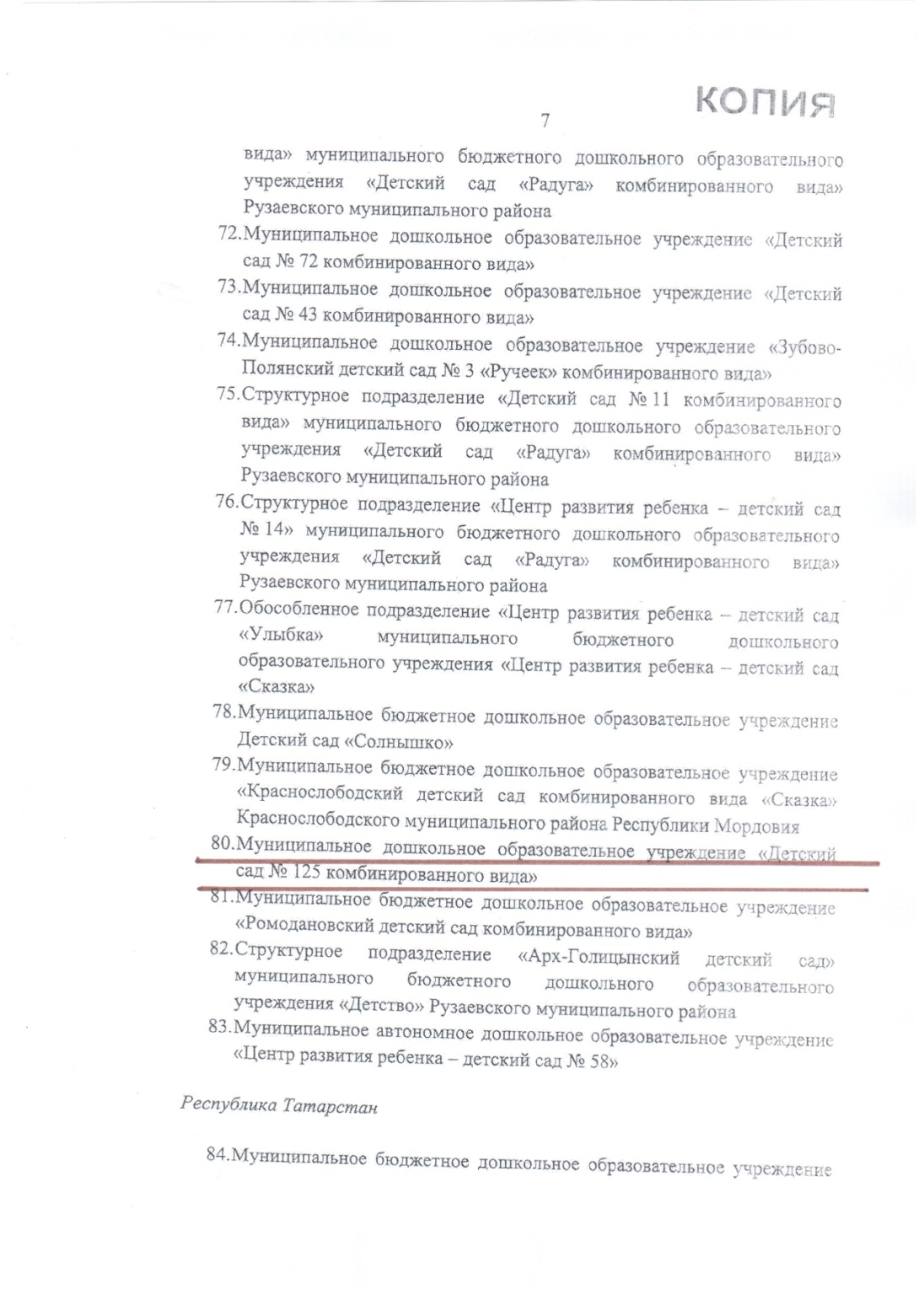 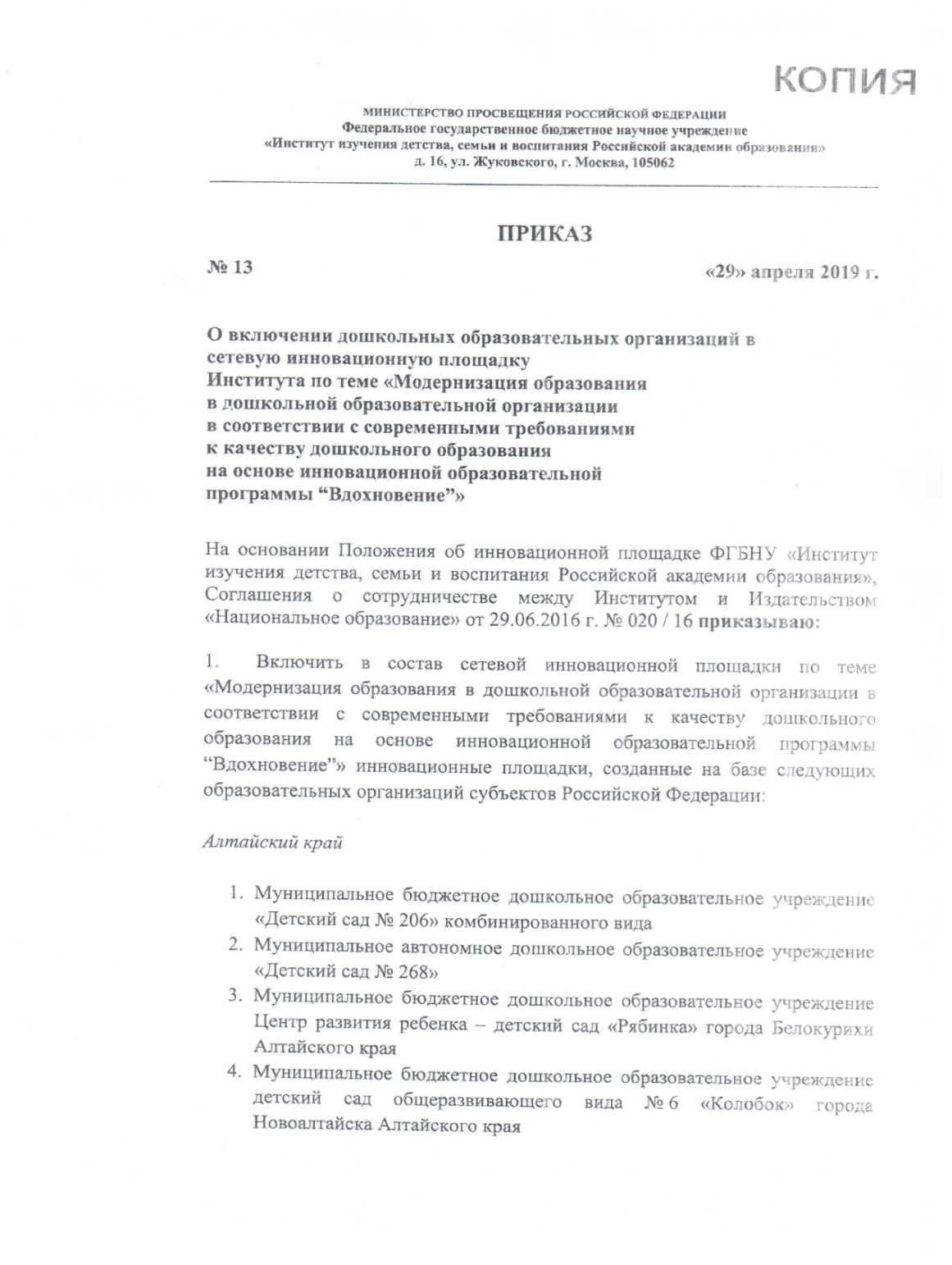 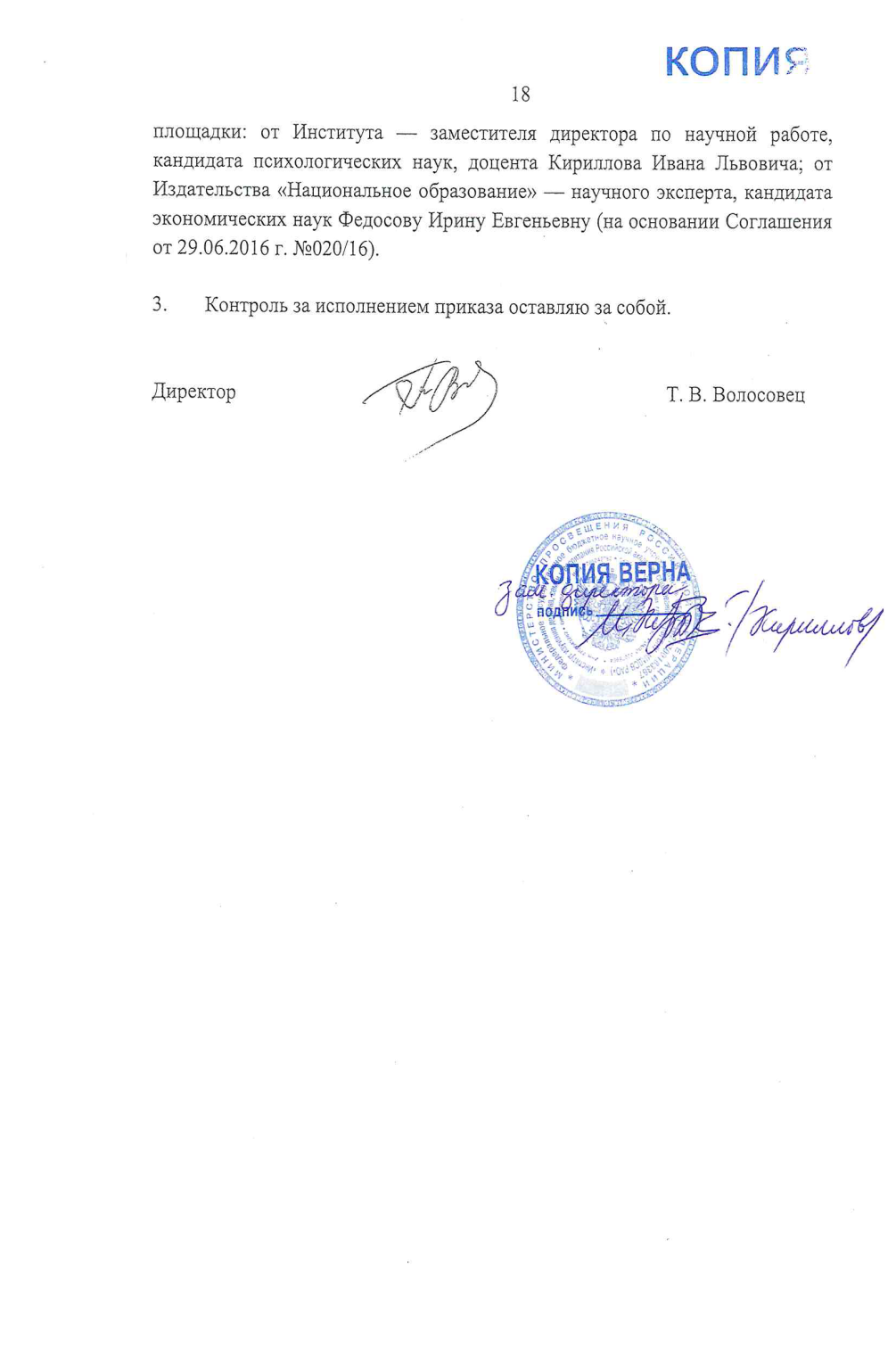 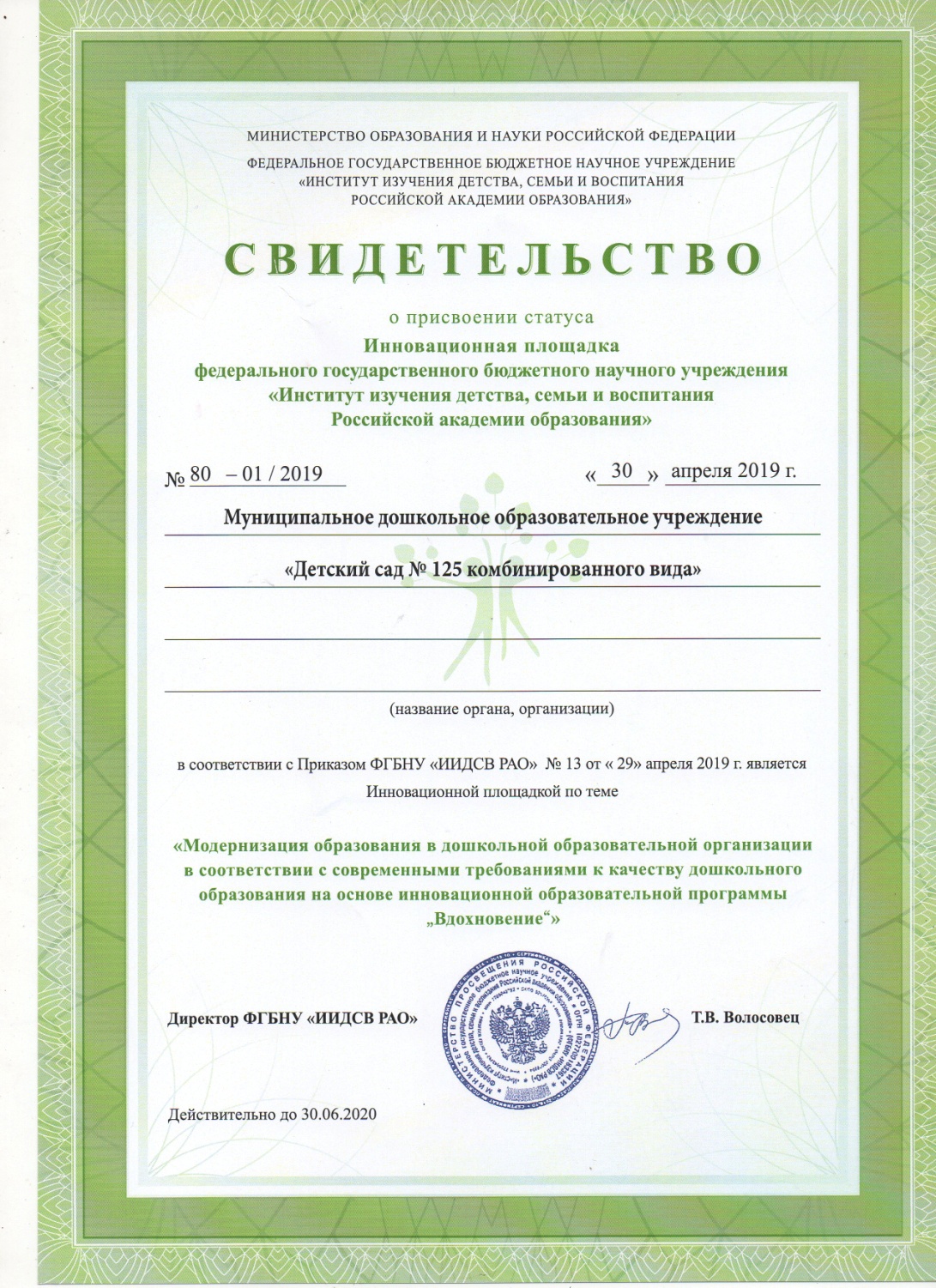 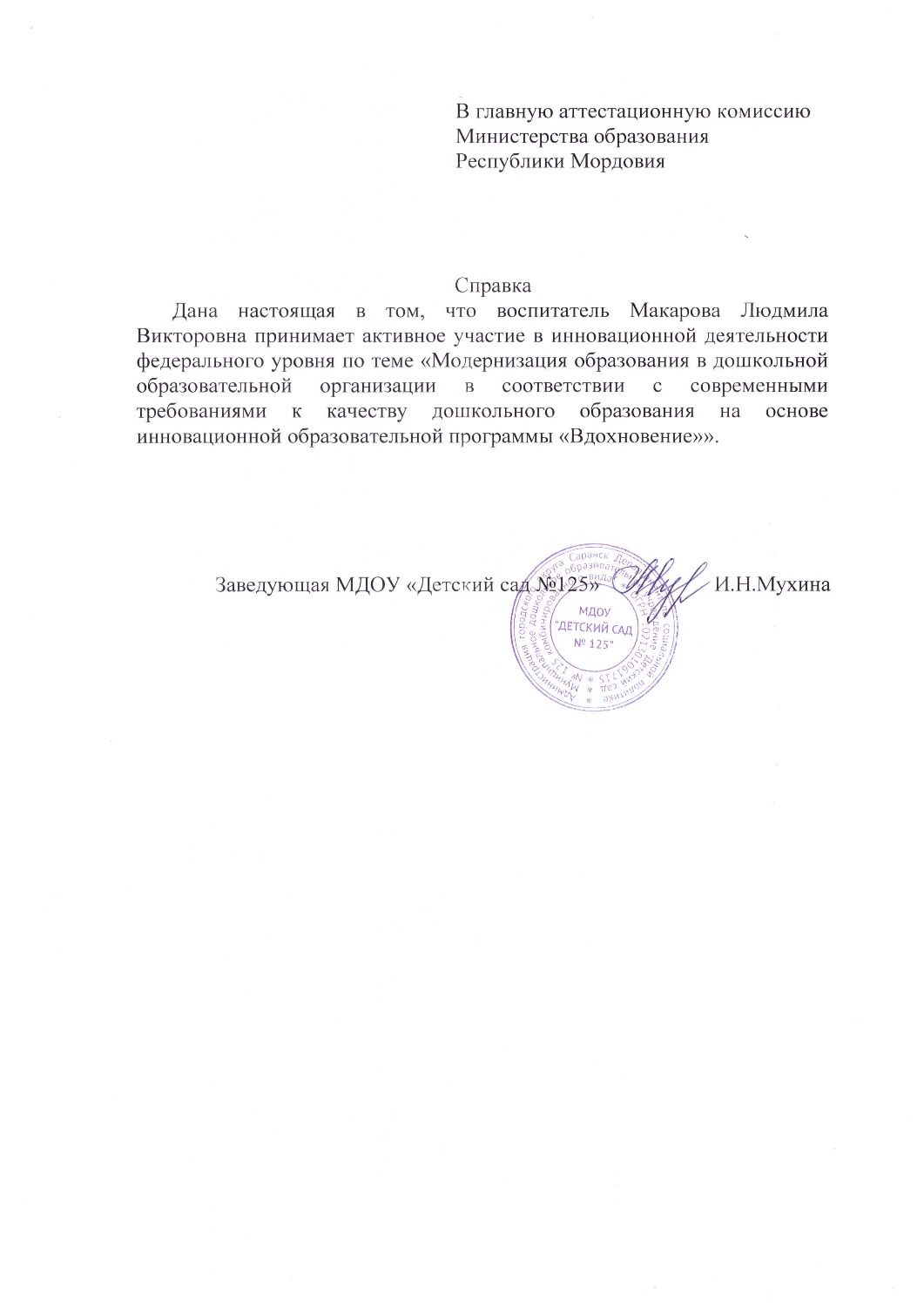 2. Наставничество
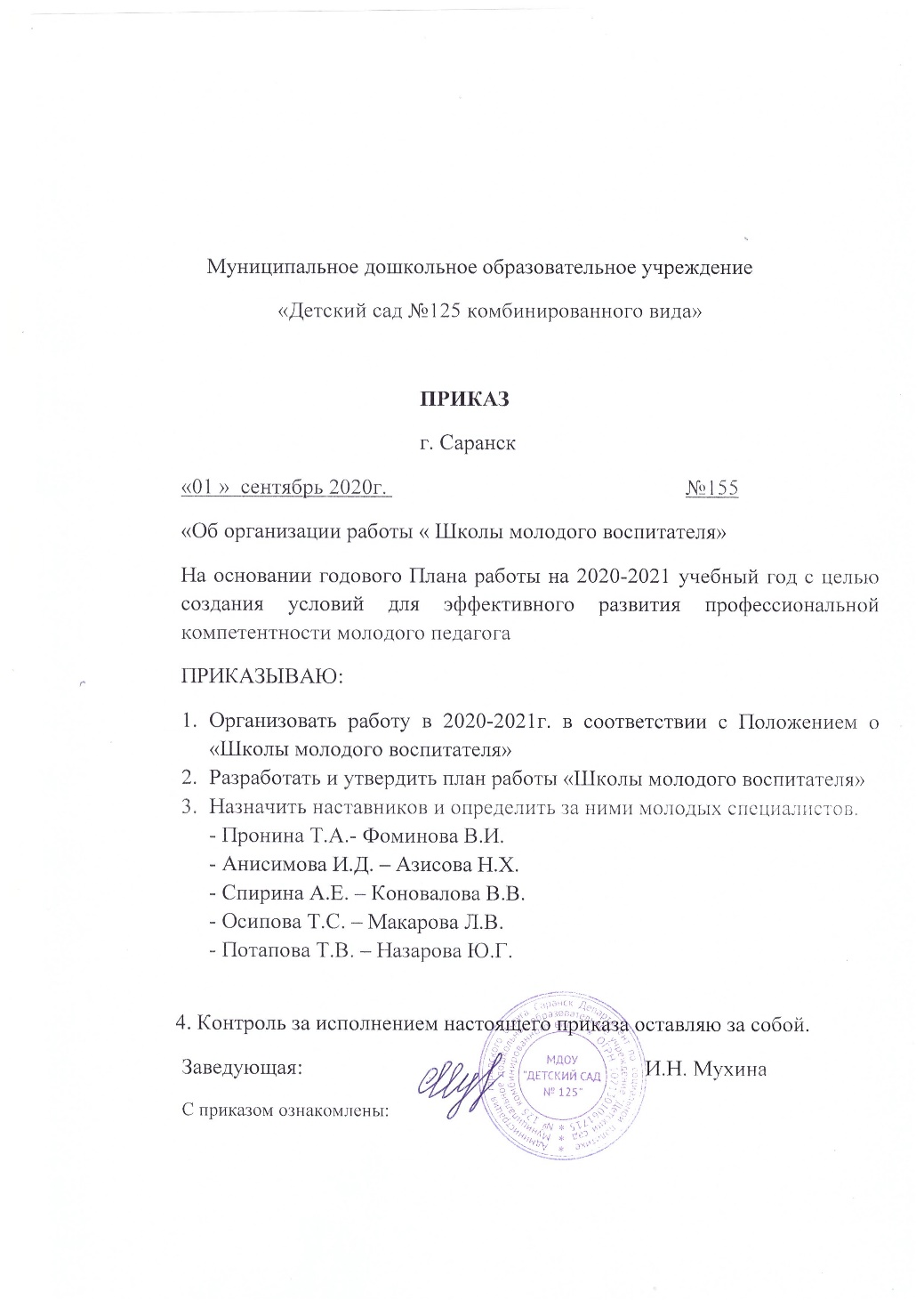 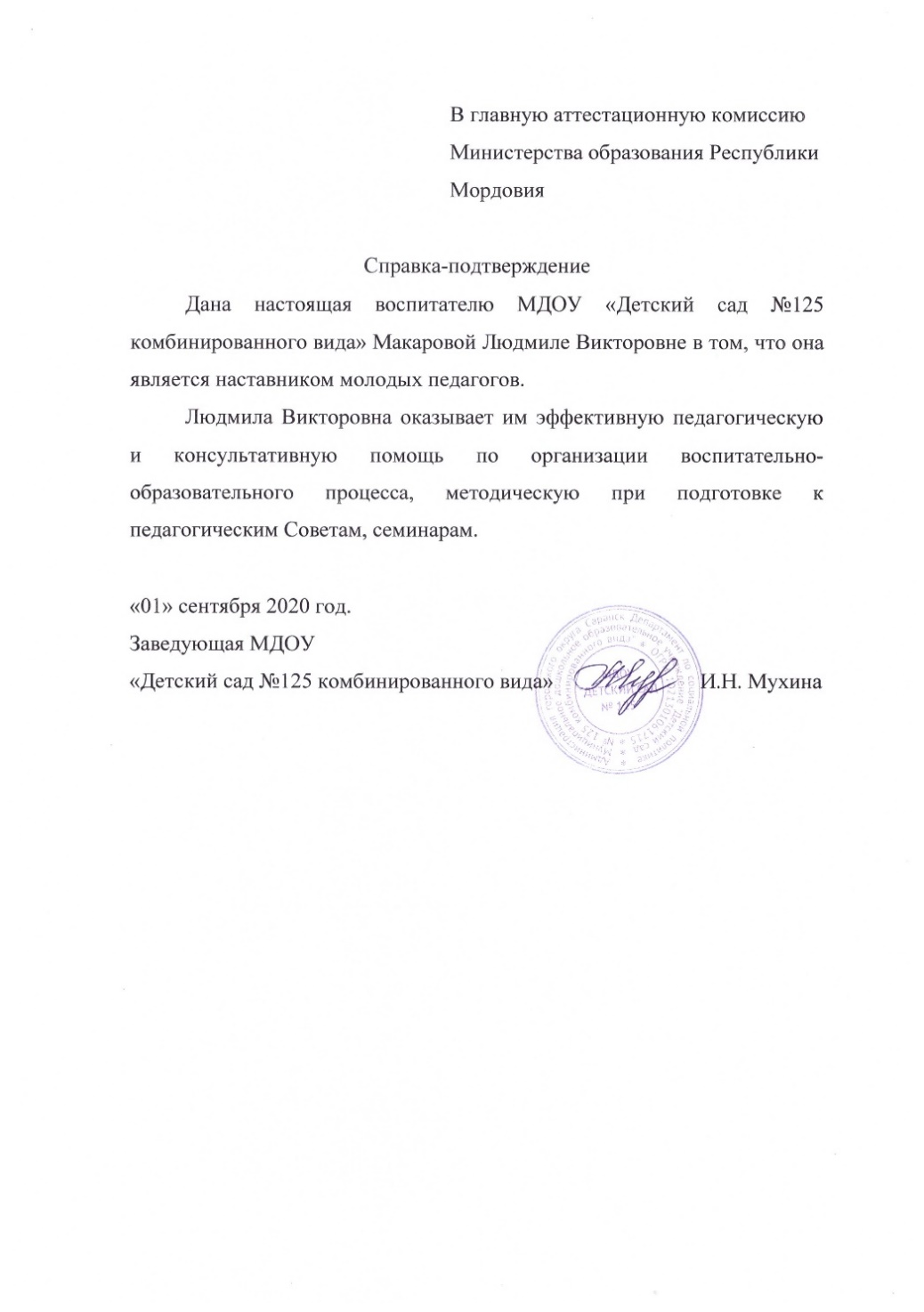 3. Наличие публикаций
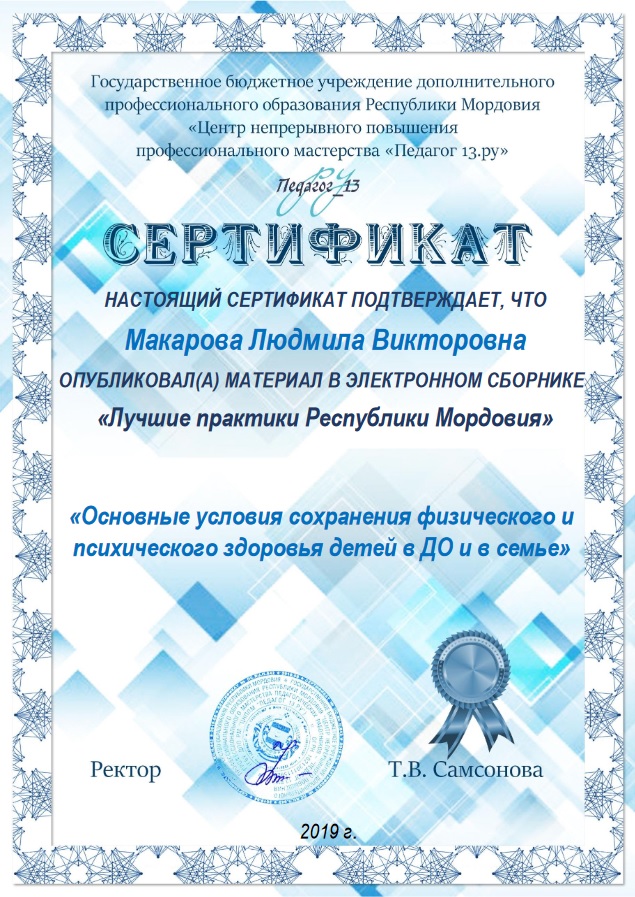 Интернет-публикация: 1
Республиканский уровень: 1
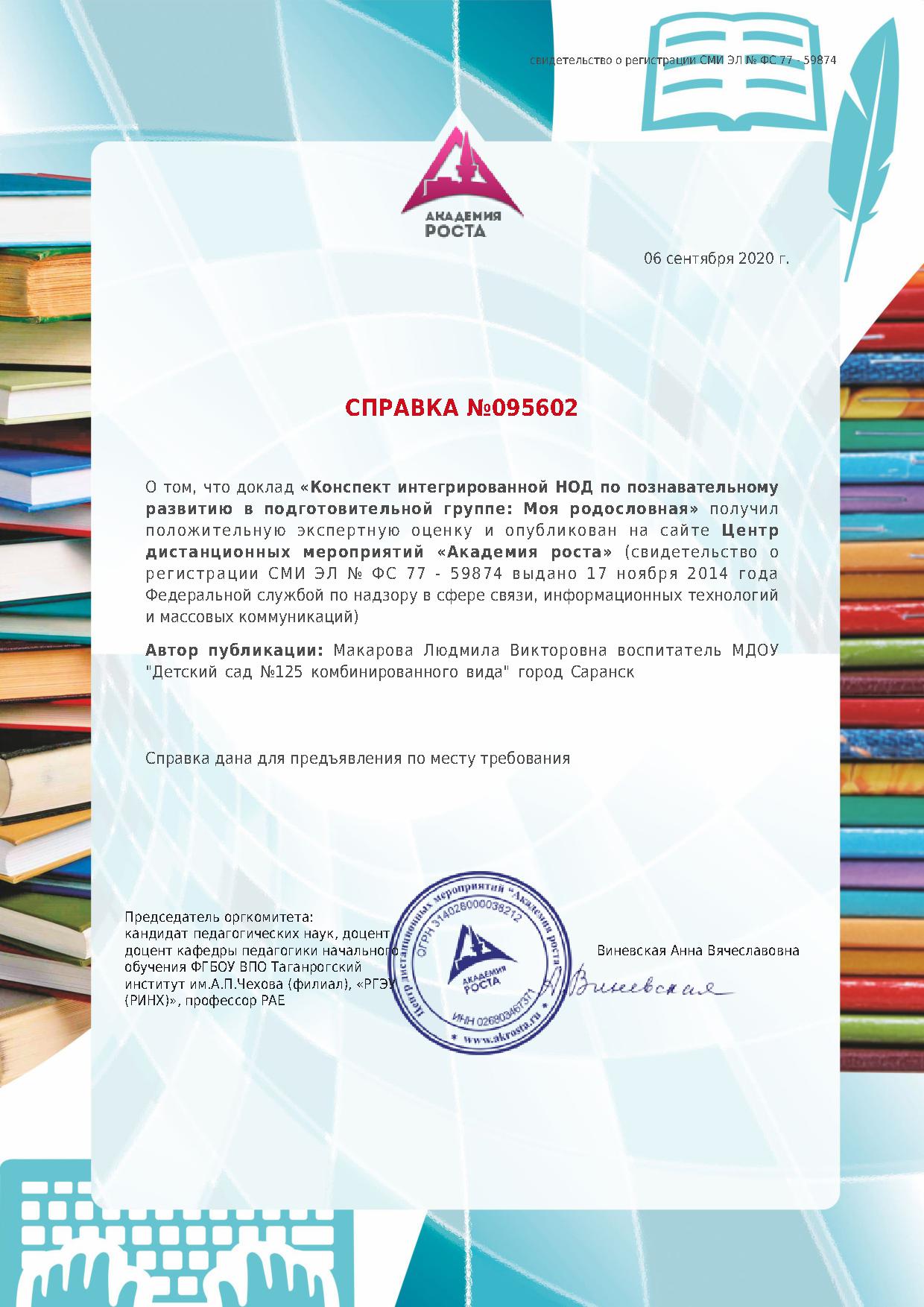 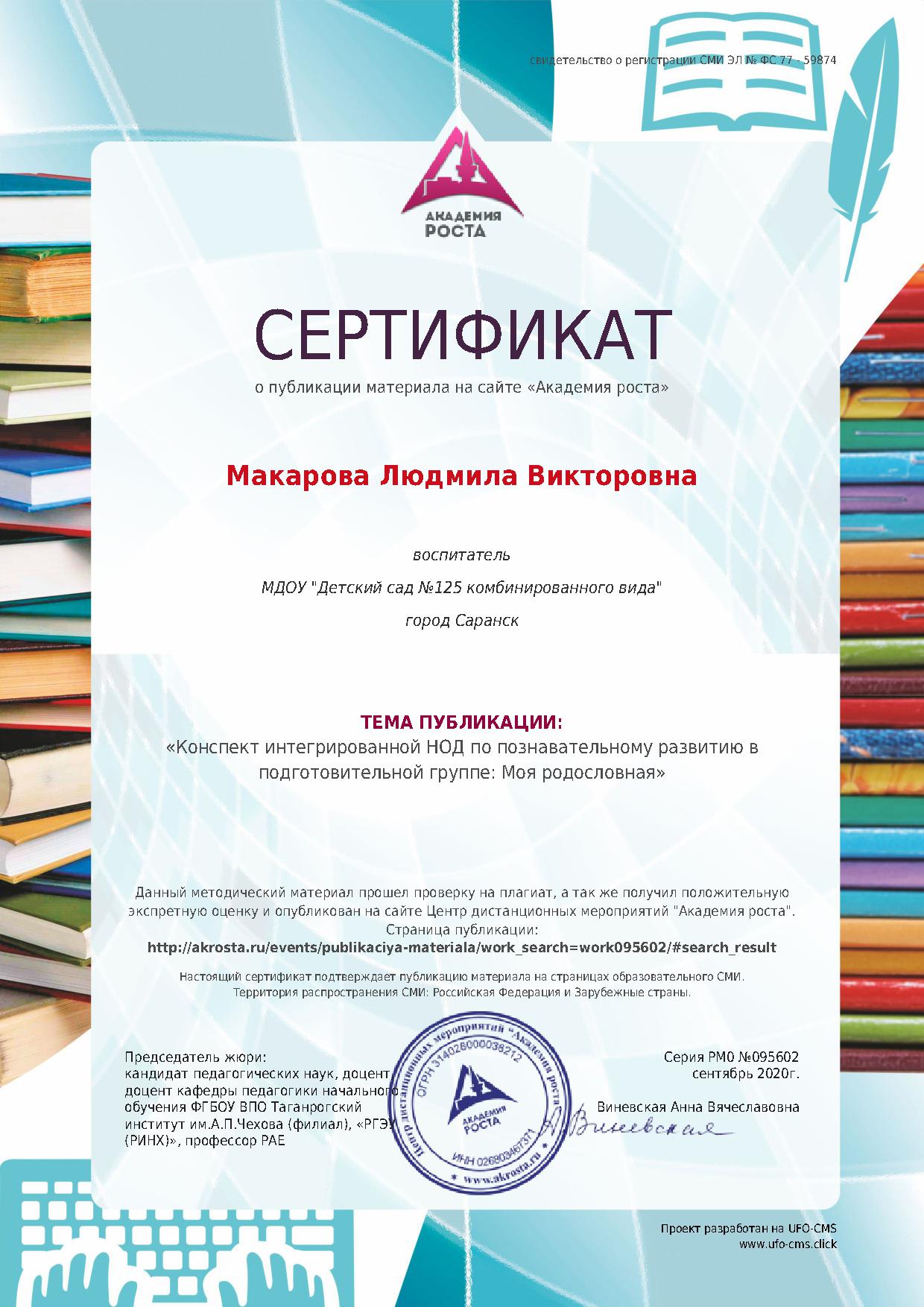 4. Результаты участия воспитанников в конкурсах, выставках, 
турнирах, соревнованиях, акциях, фестивалях
Интернет-конкурс: 2

Муниципальный уровень: 1

Российский уровень: 5
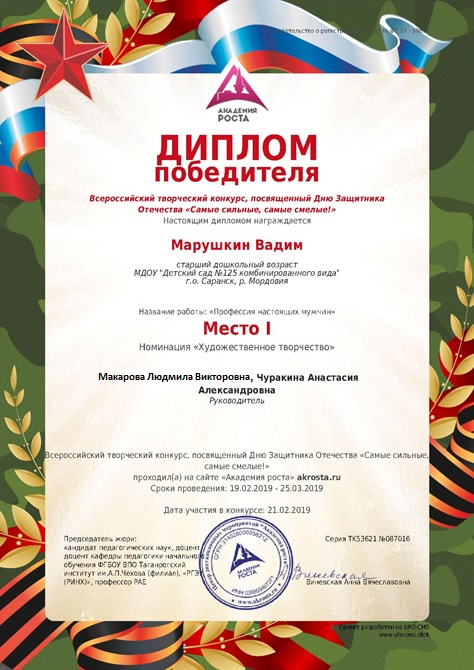 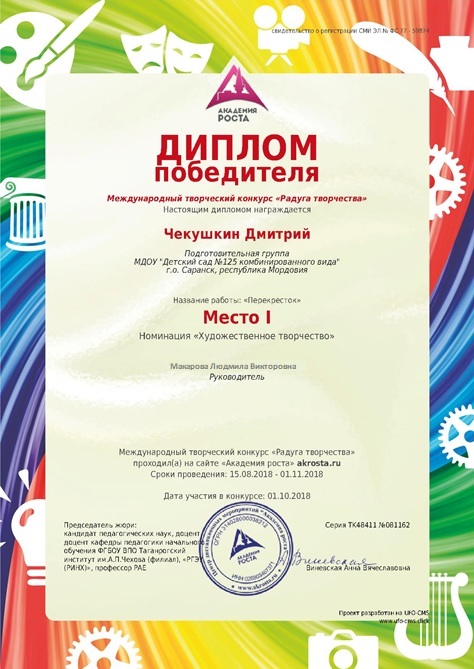 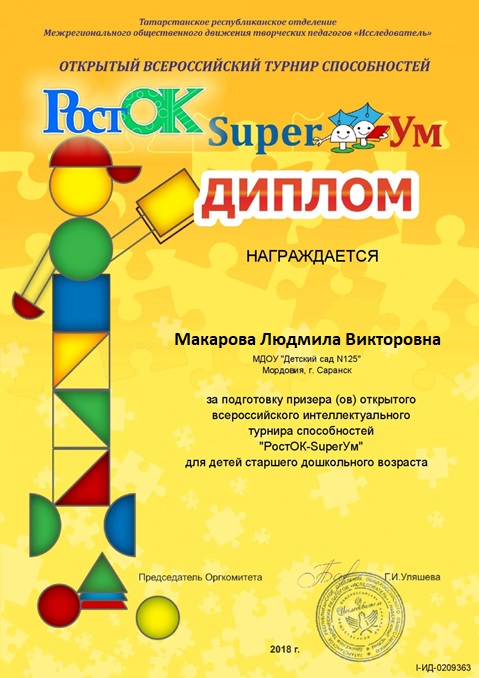 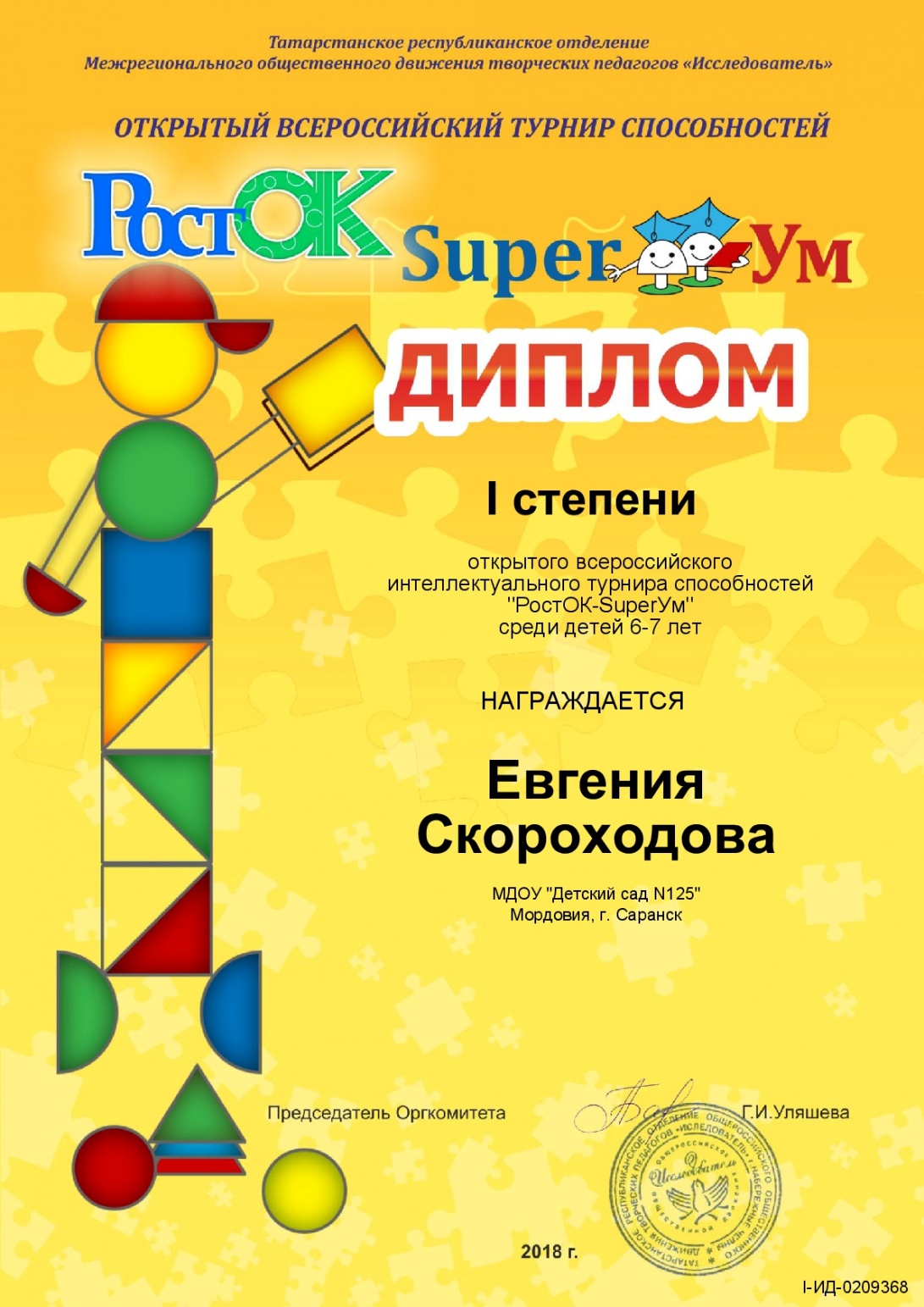 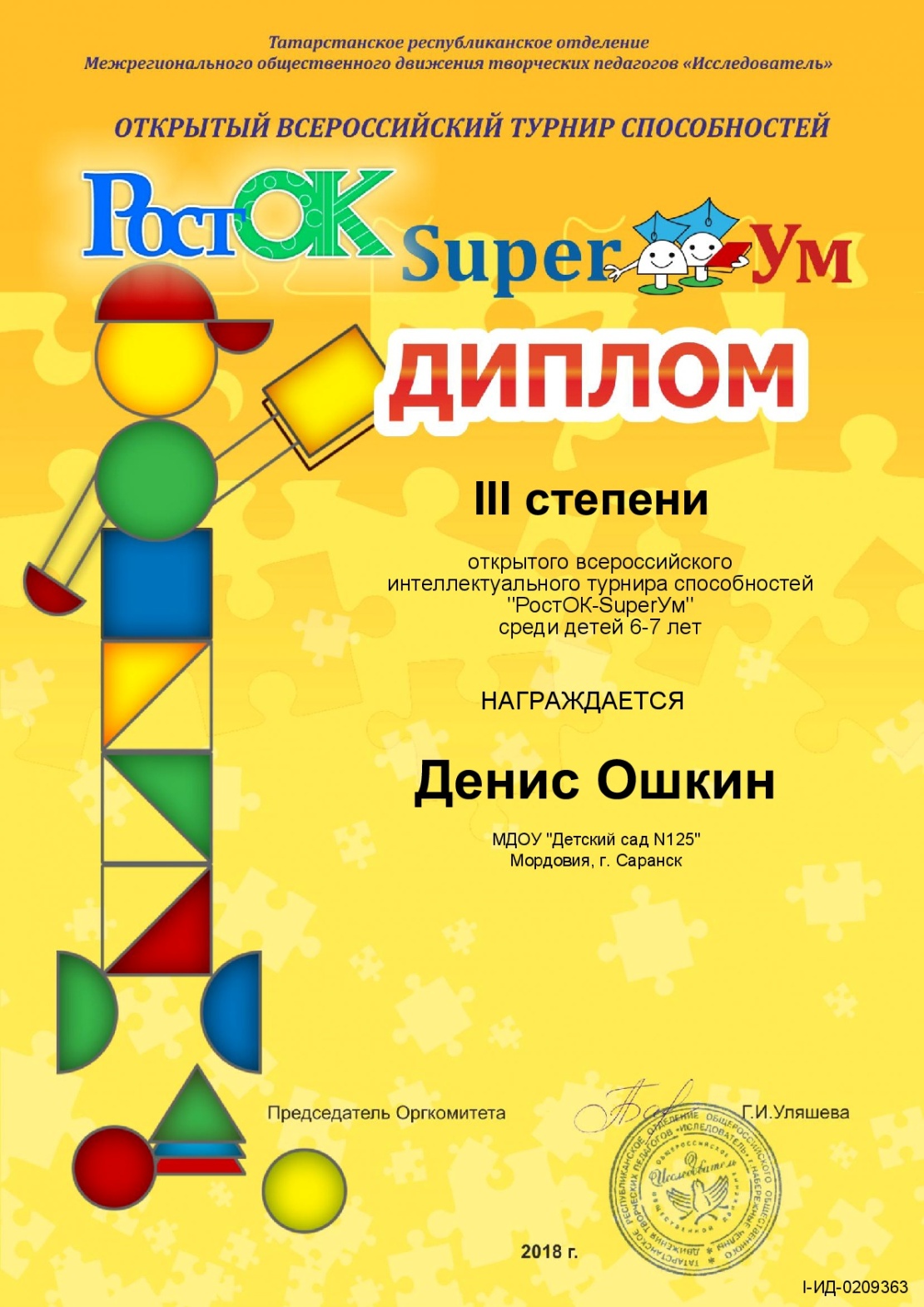 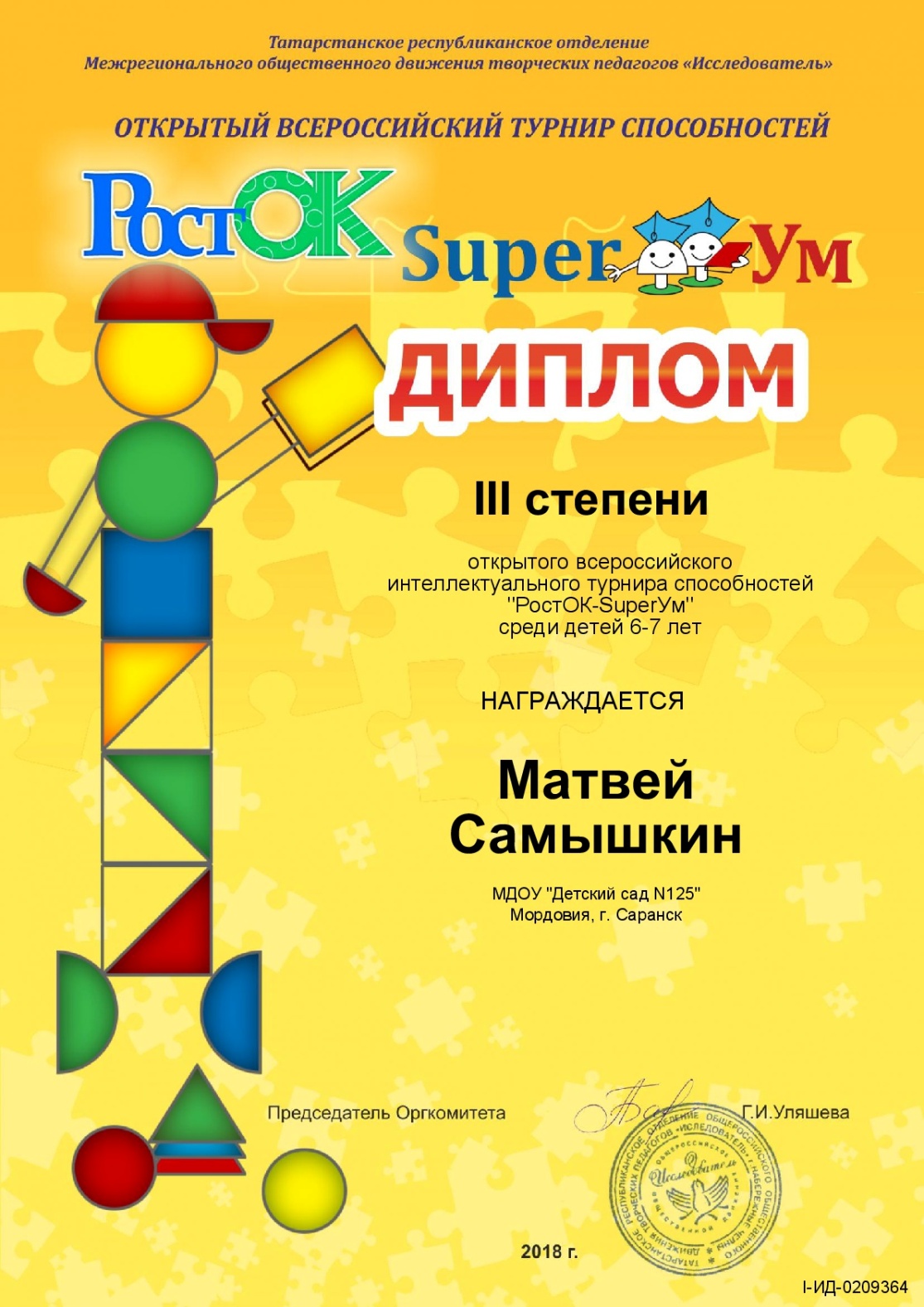 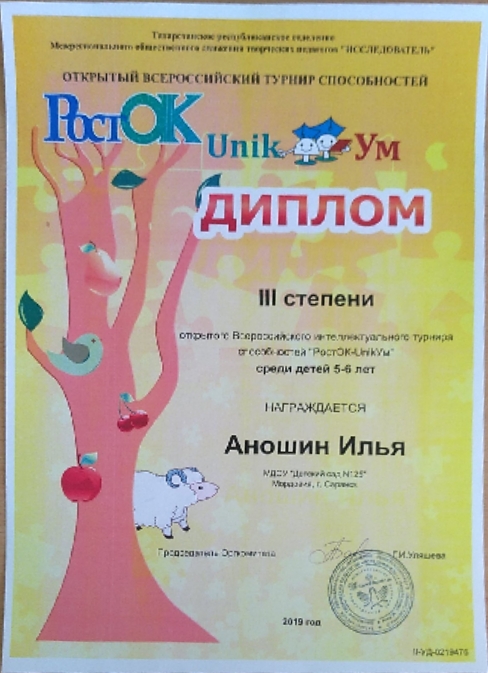 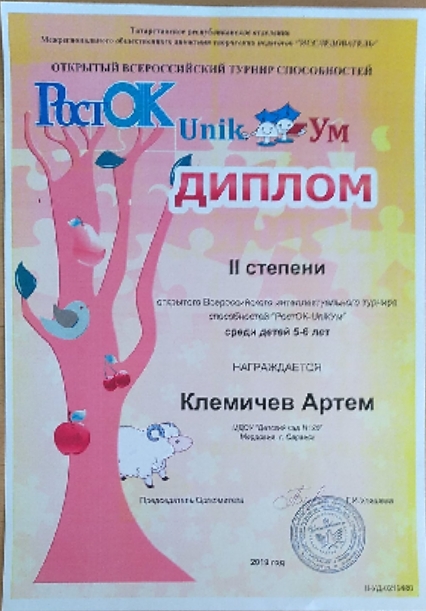 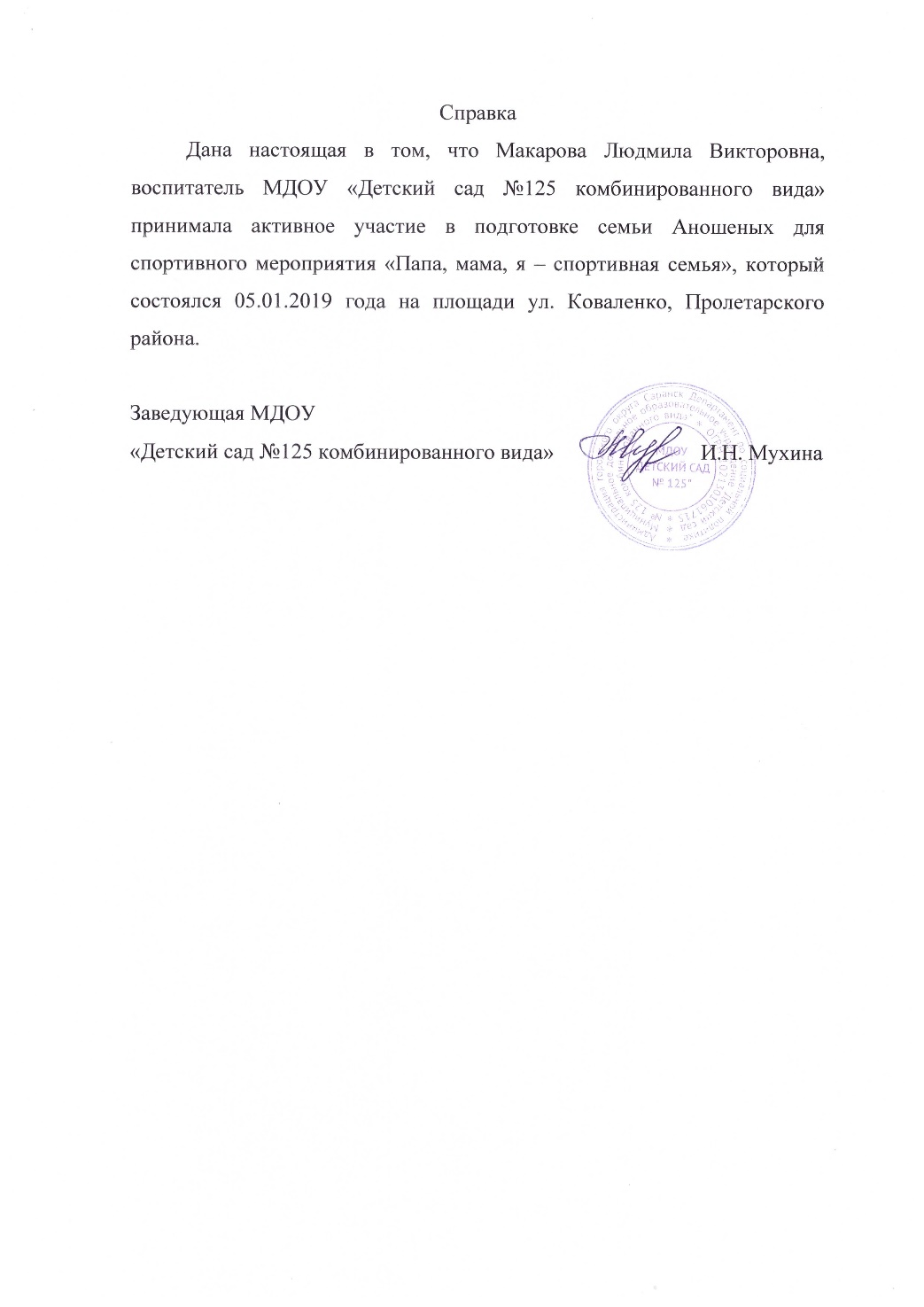 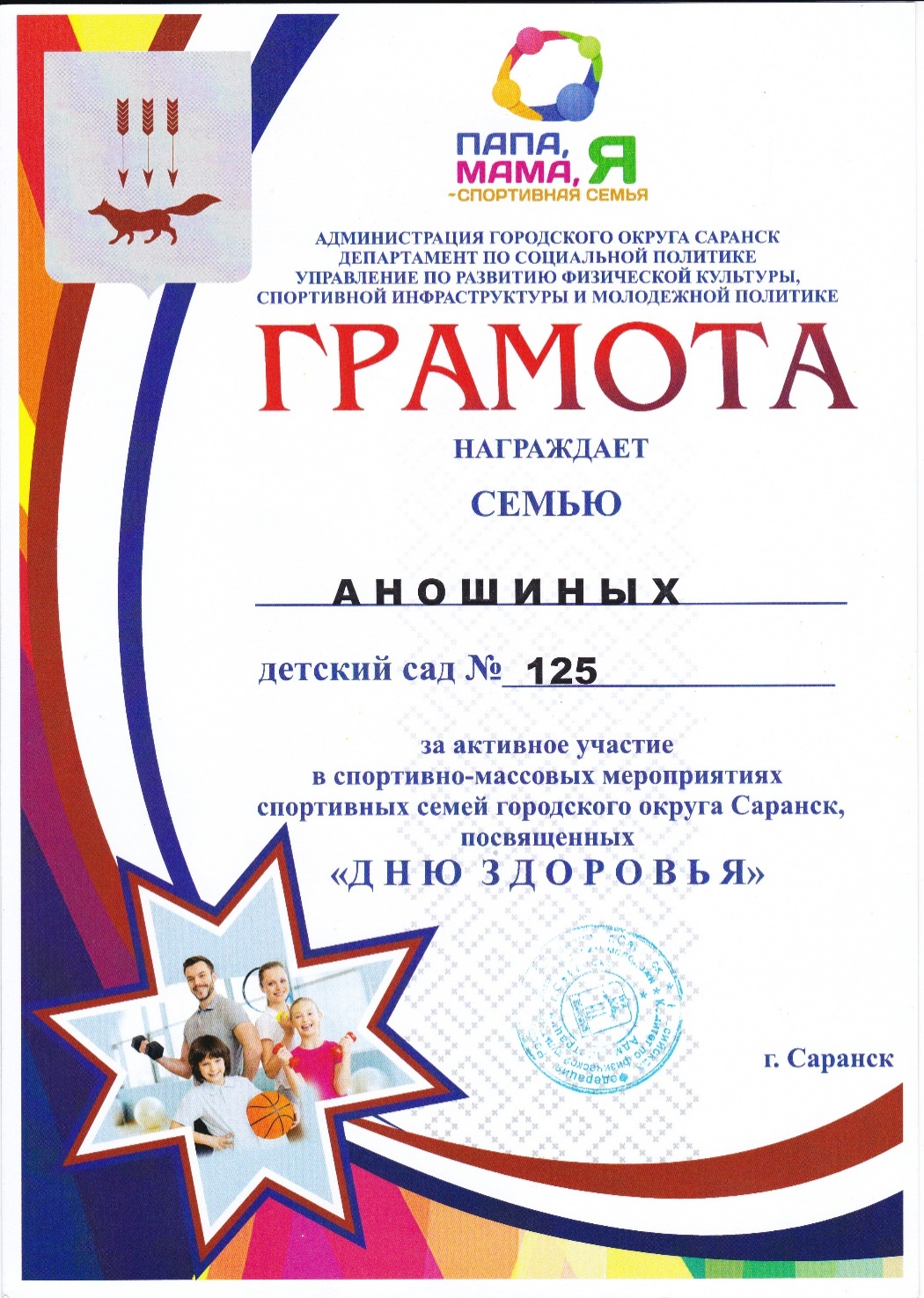 5. Наличие авторских программ, методических пособий
6. Выступления на заседаниях методических советов, 
научно-практических конференциях, педагогических чтениях, семинарах.
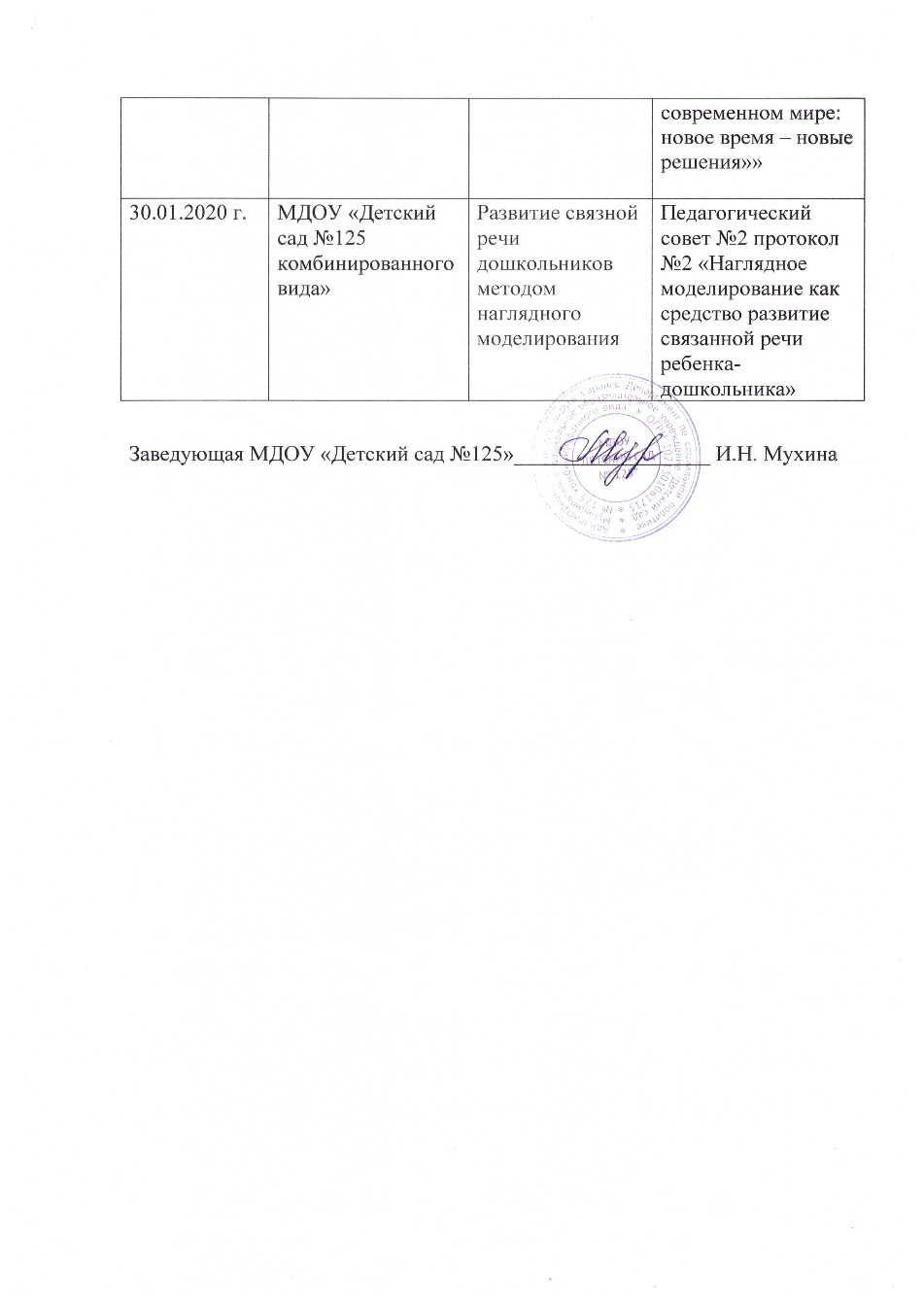 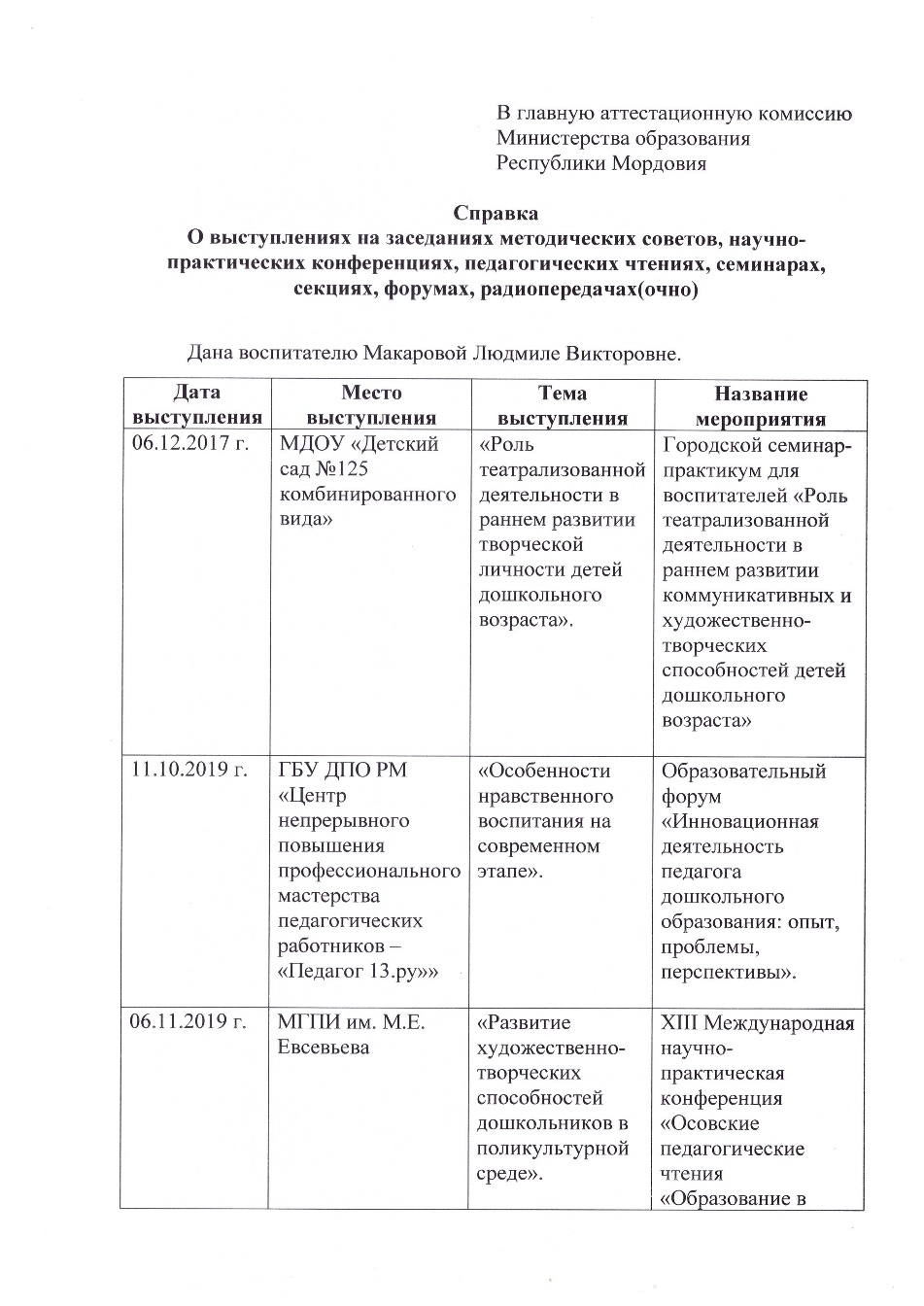 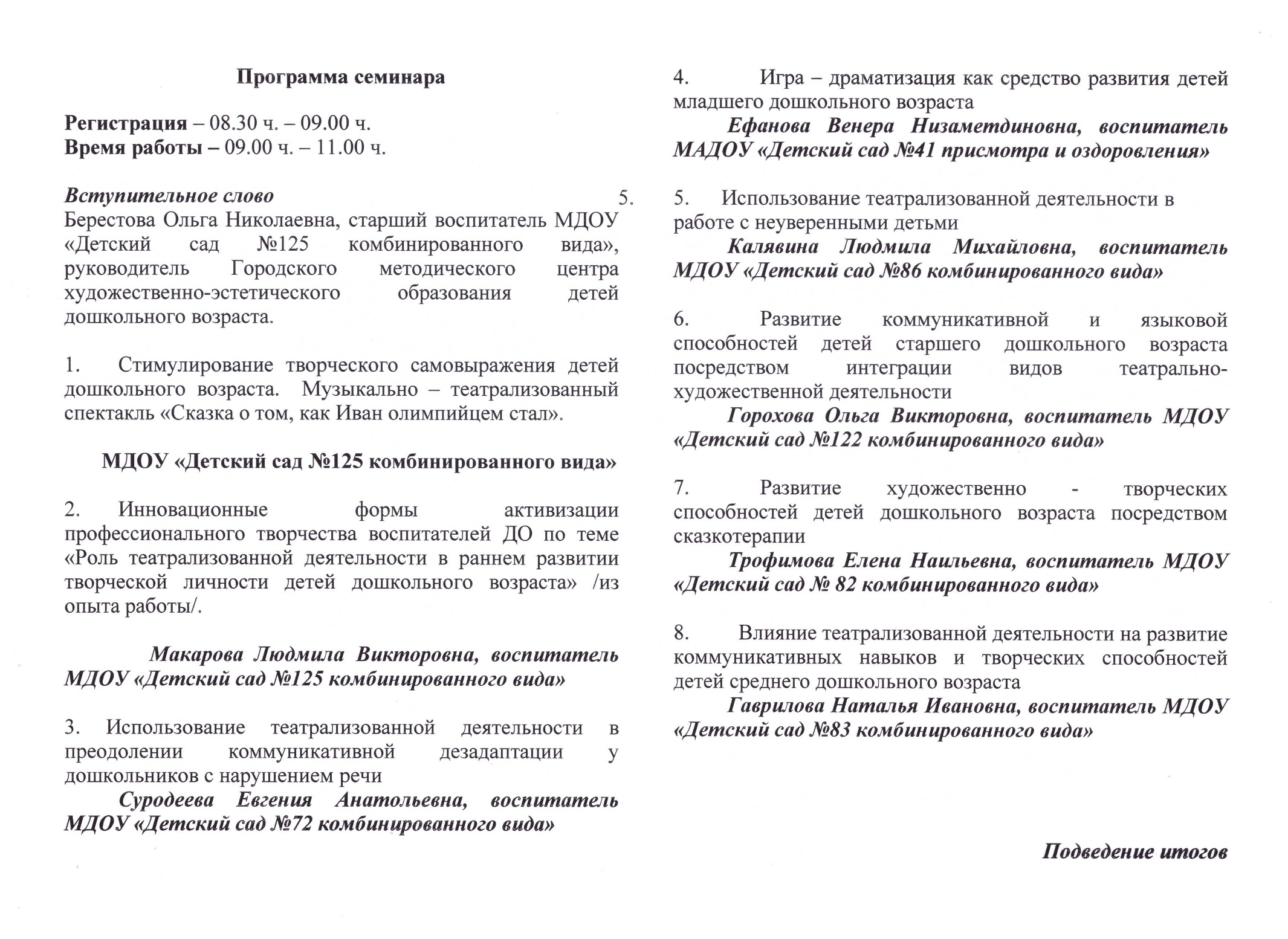 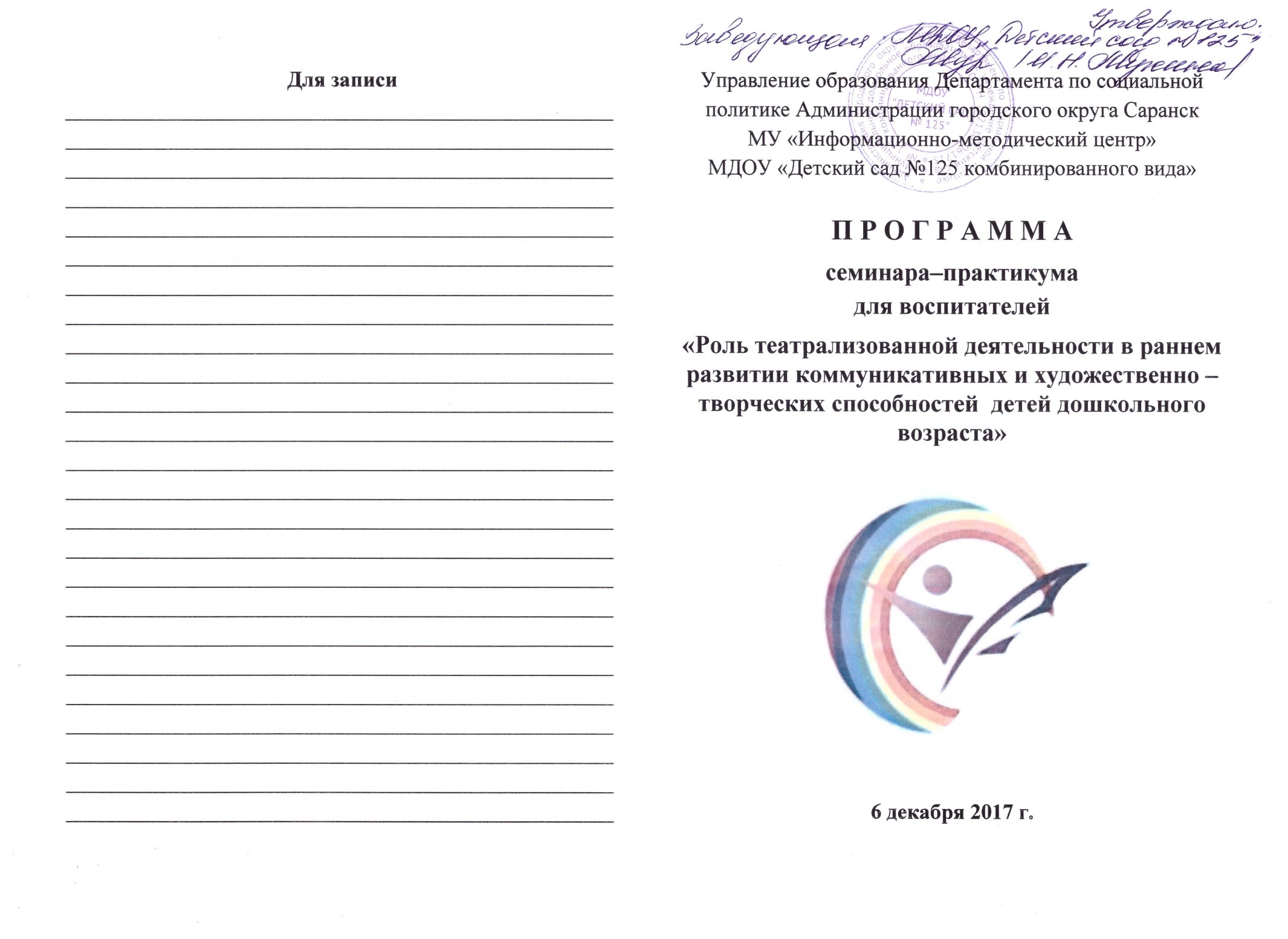 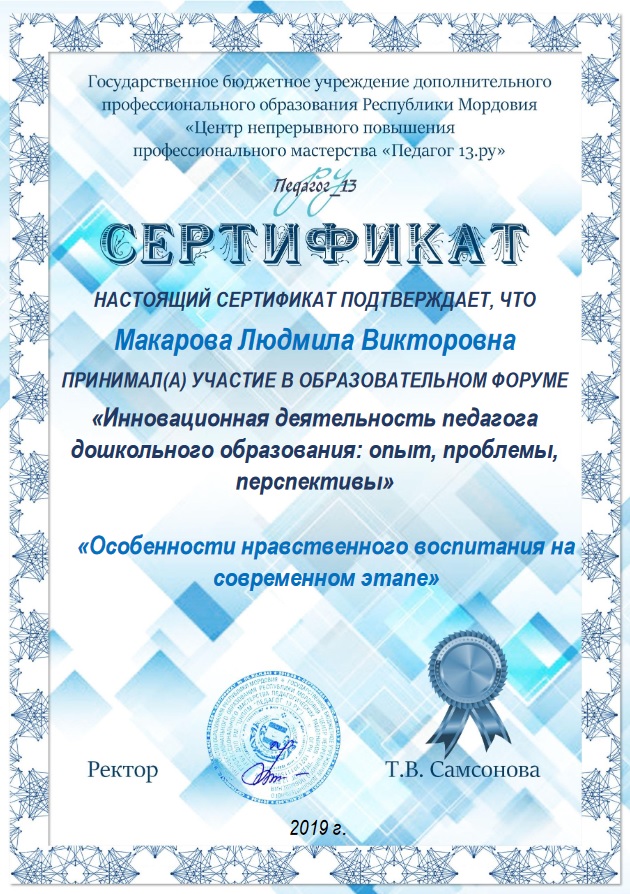 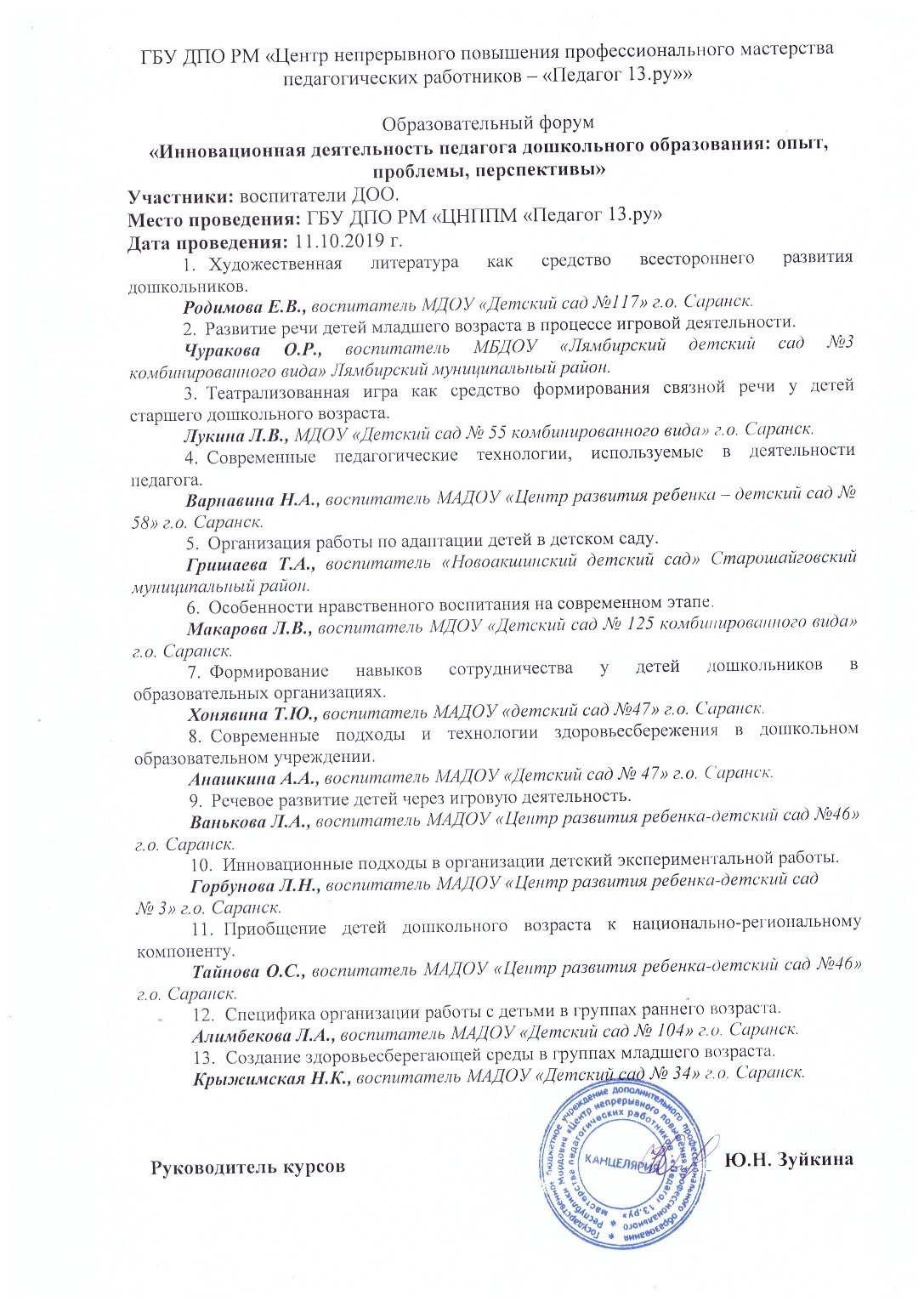 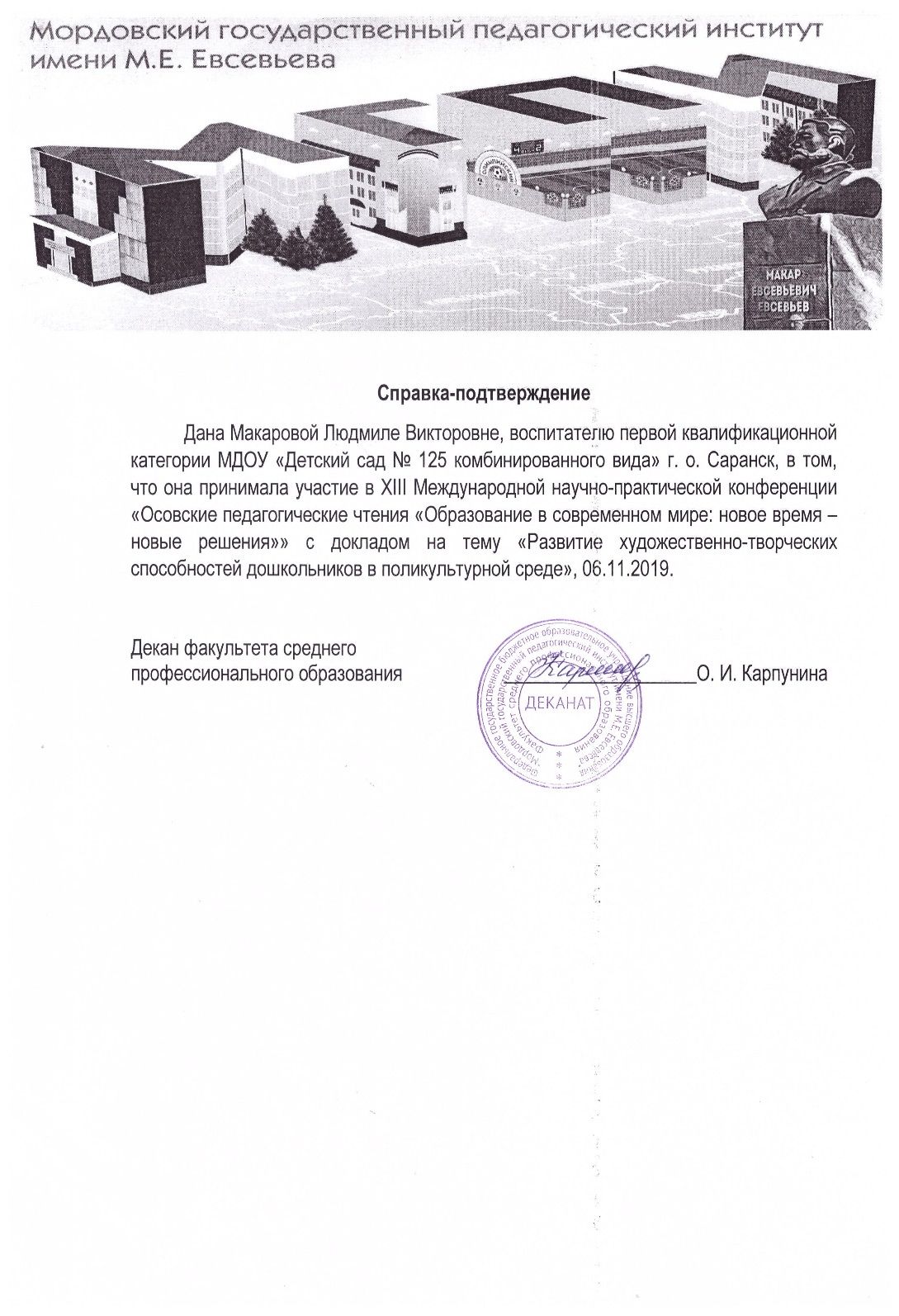 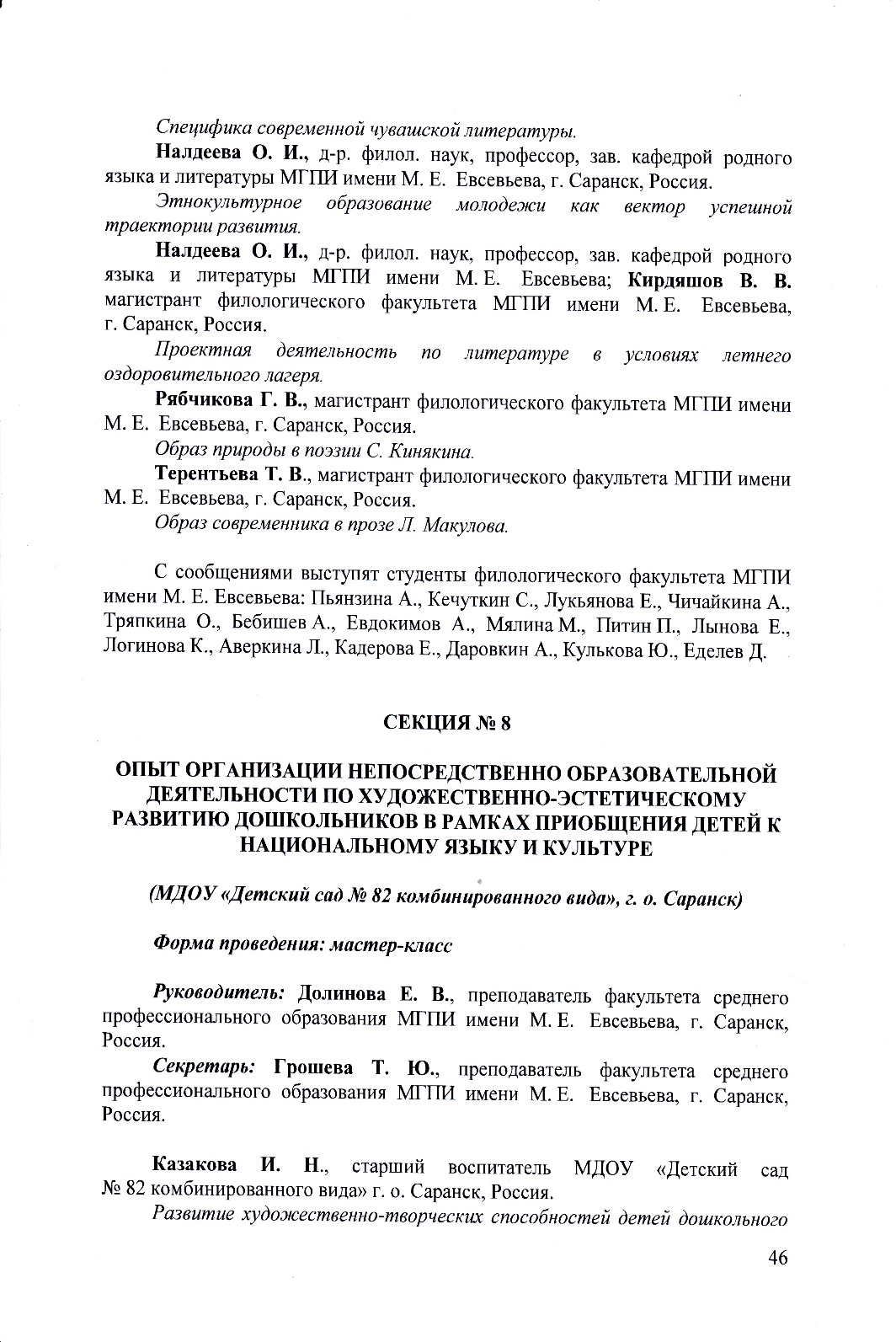 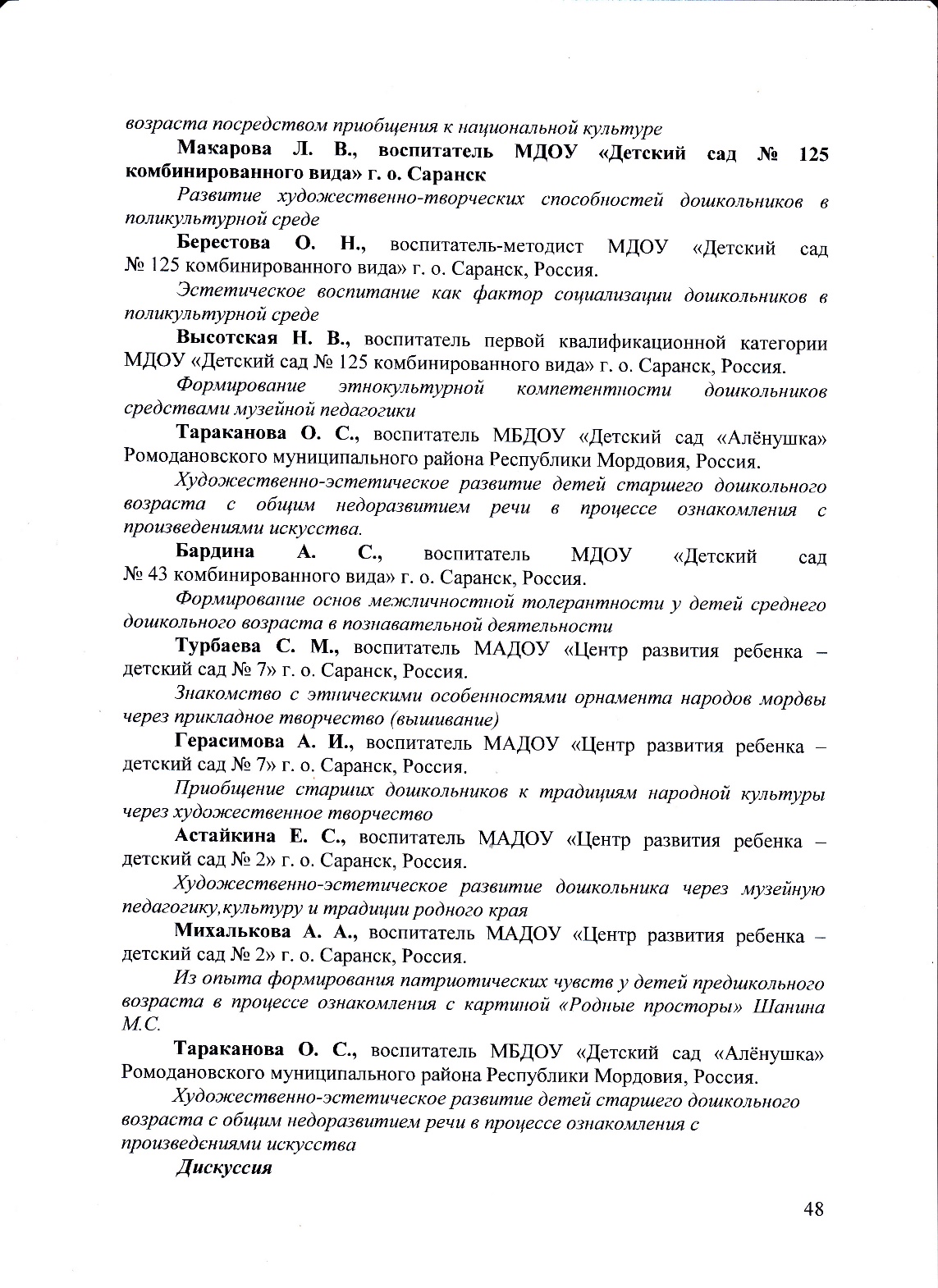 7. Проведение открытых занятий, мастер-классов, мероприятий
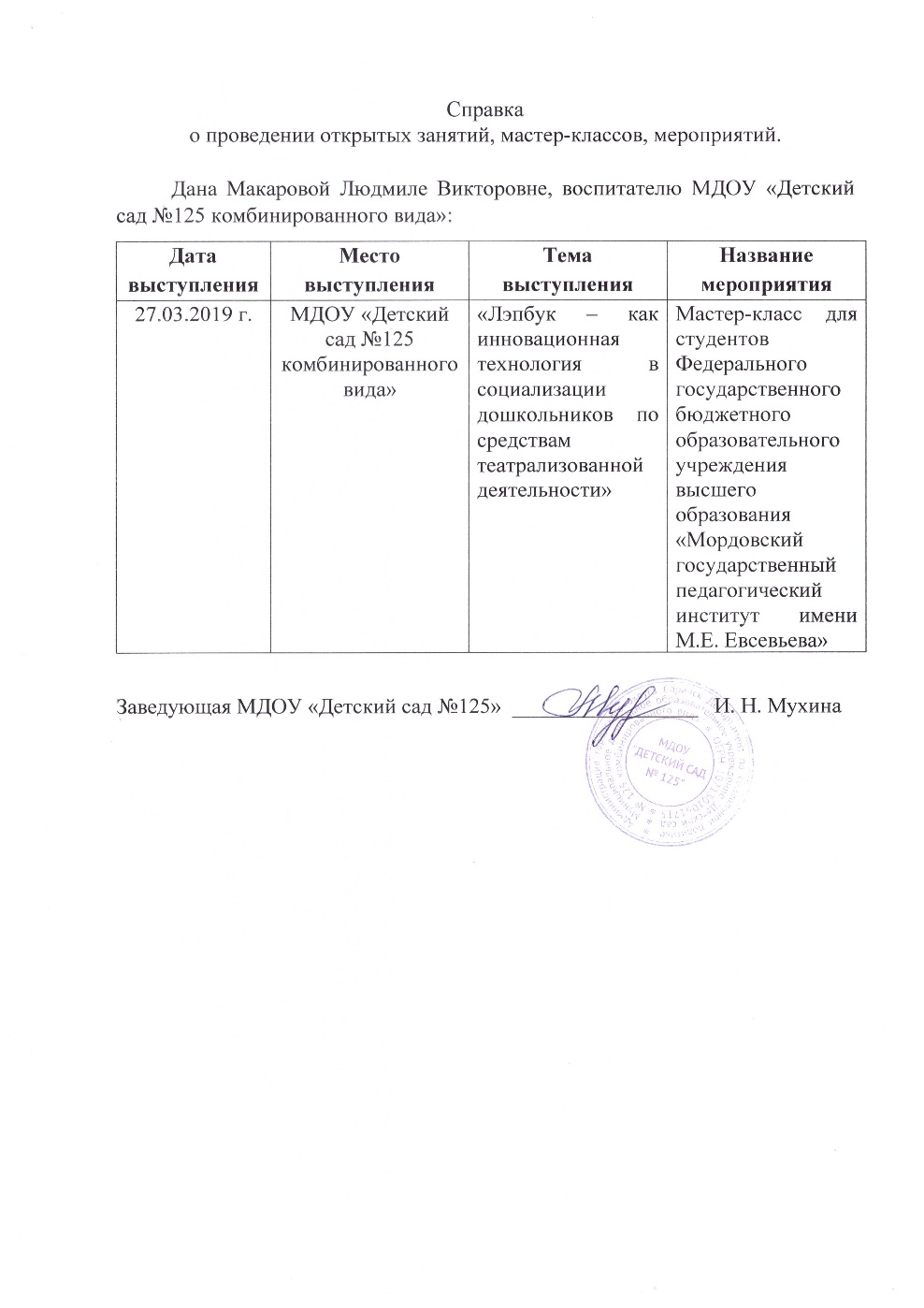 8. Экспертная деятельность
9. Общественно-педагогическая активность педагога: участие в комиссиях, педагогических сообществах, в жюри конкурсов.
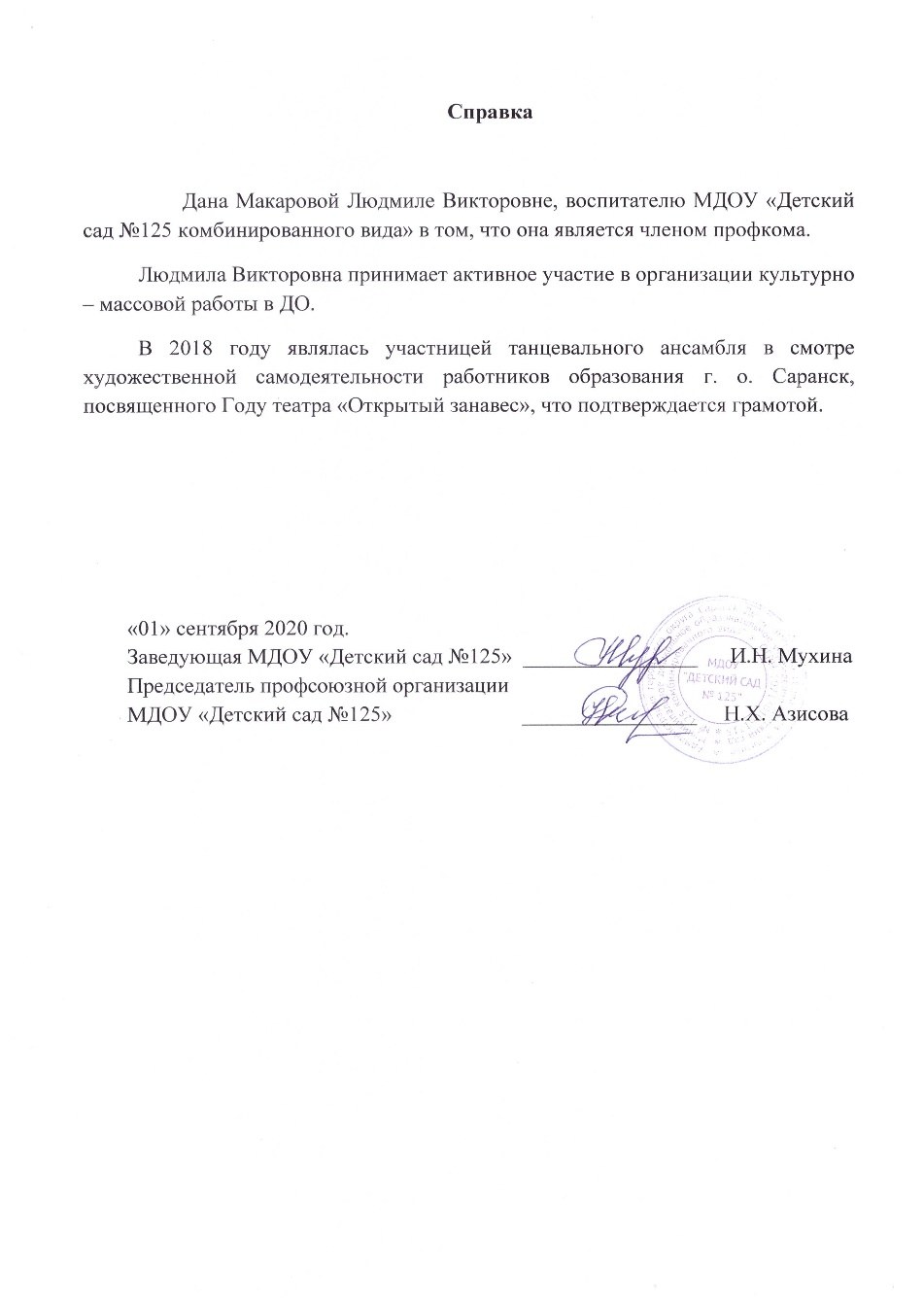 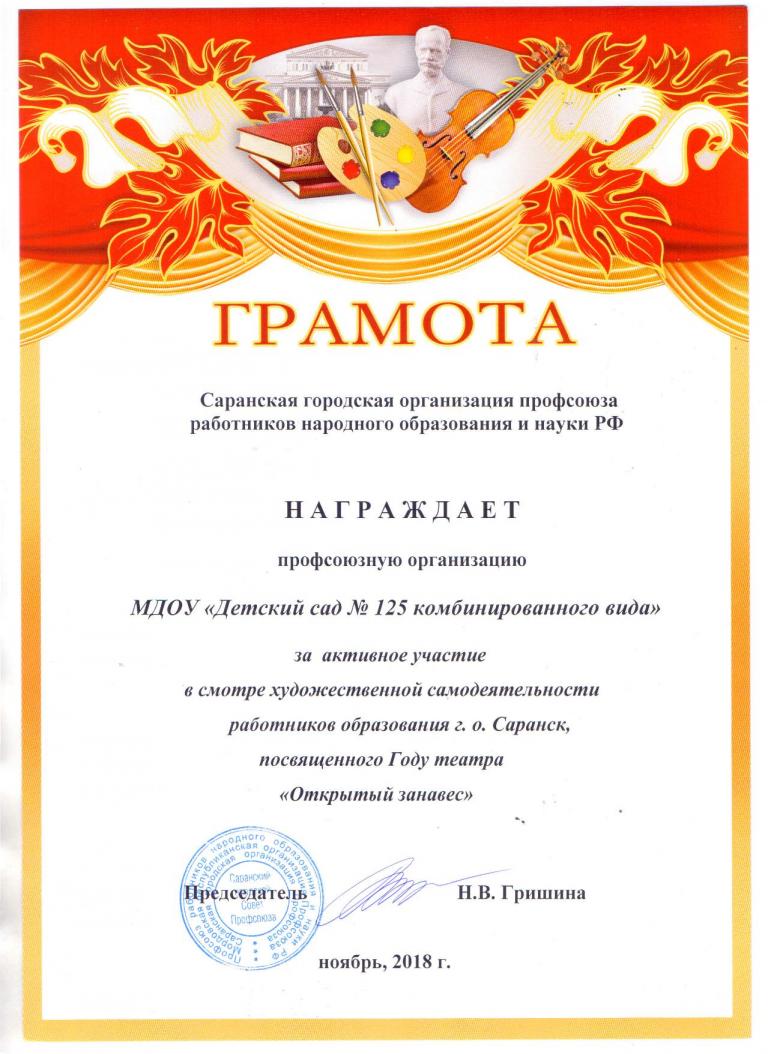 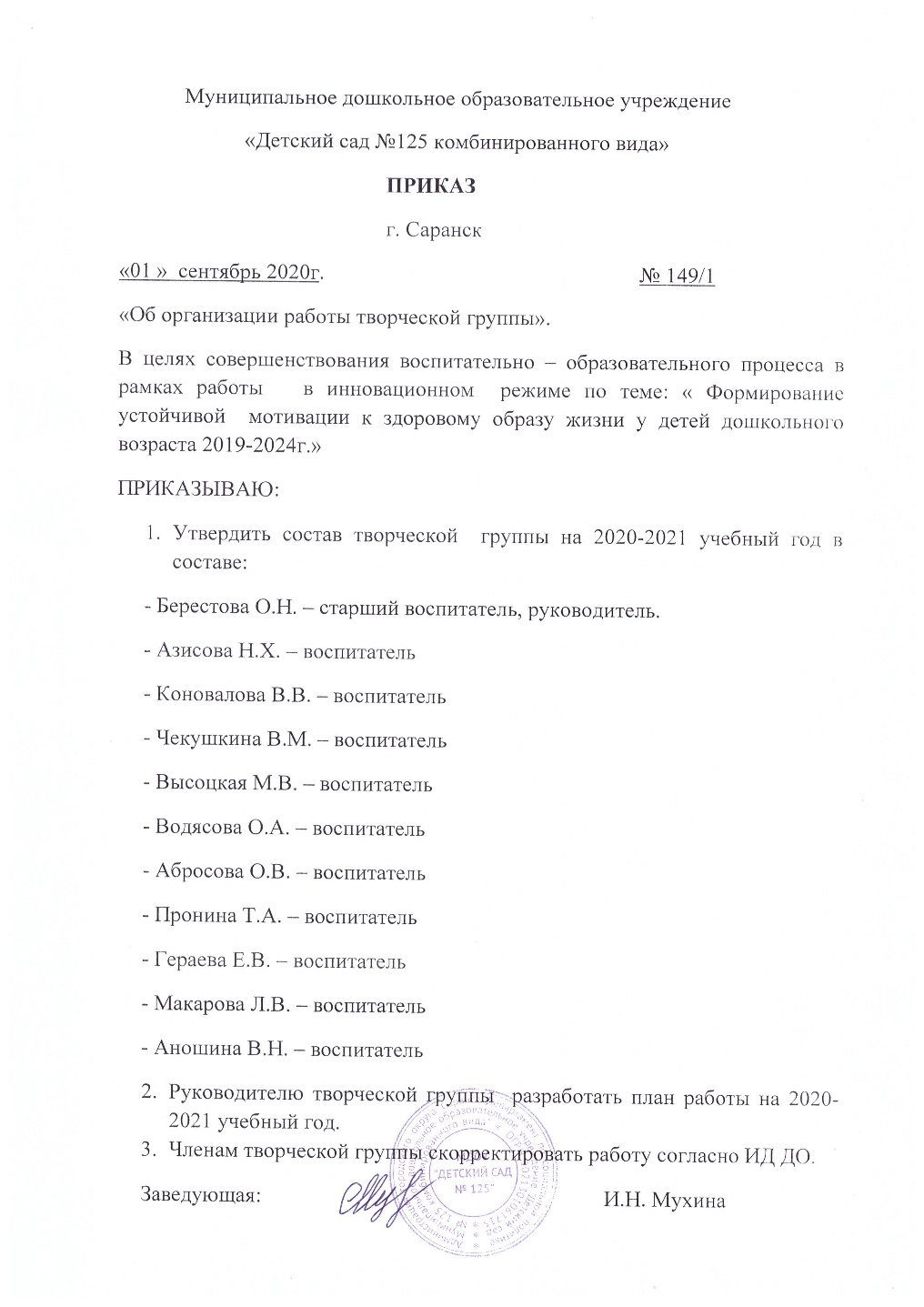 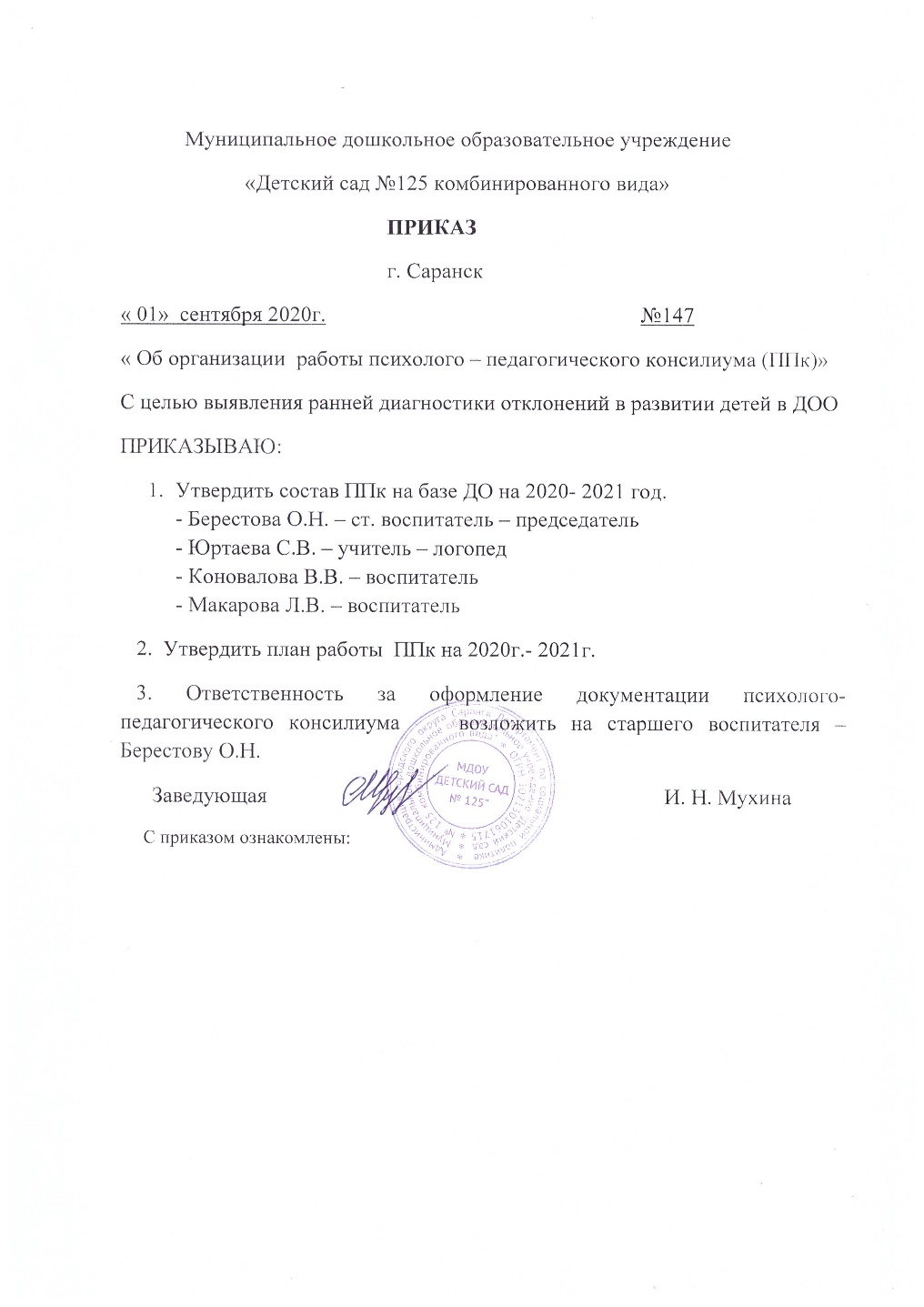 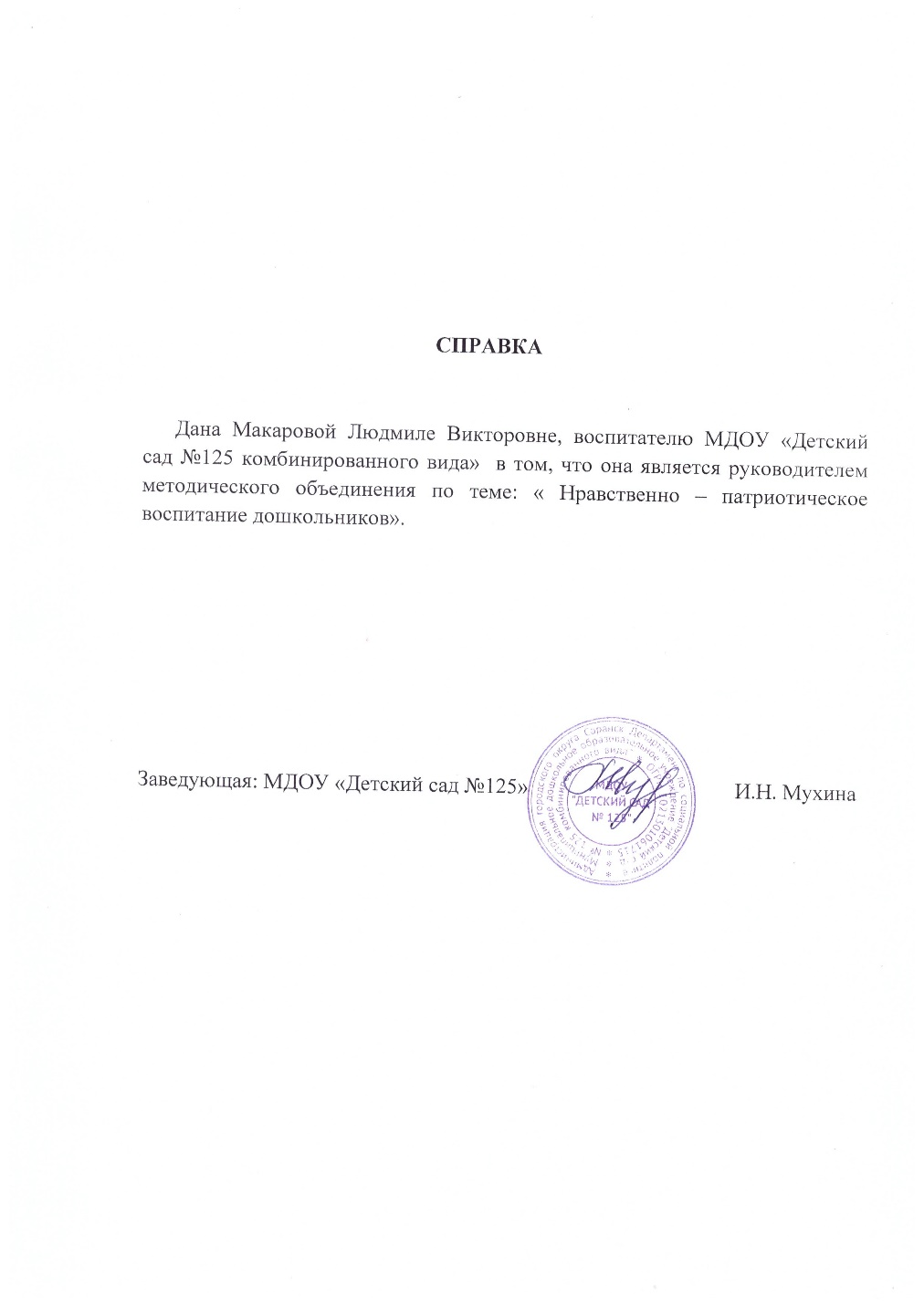 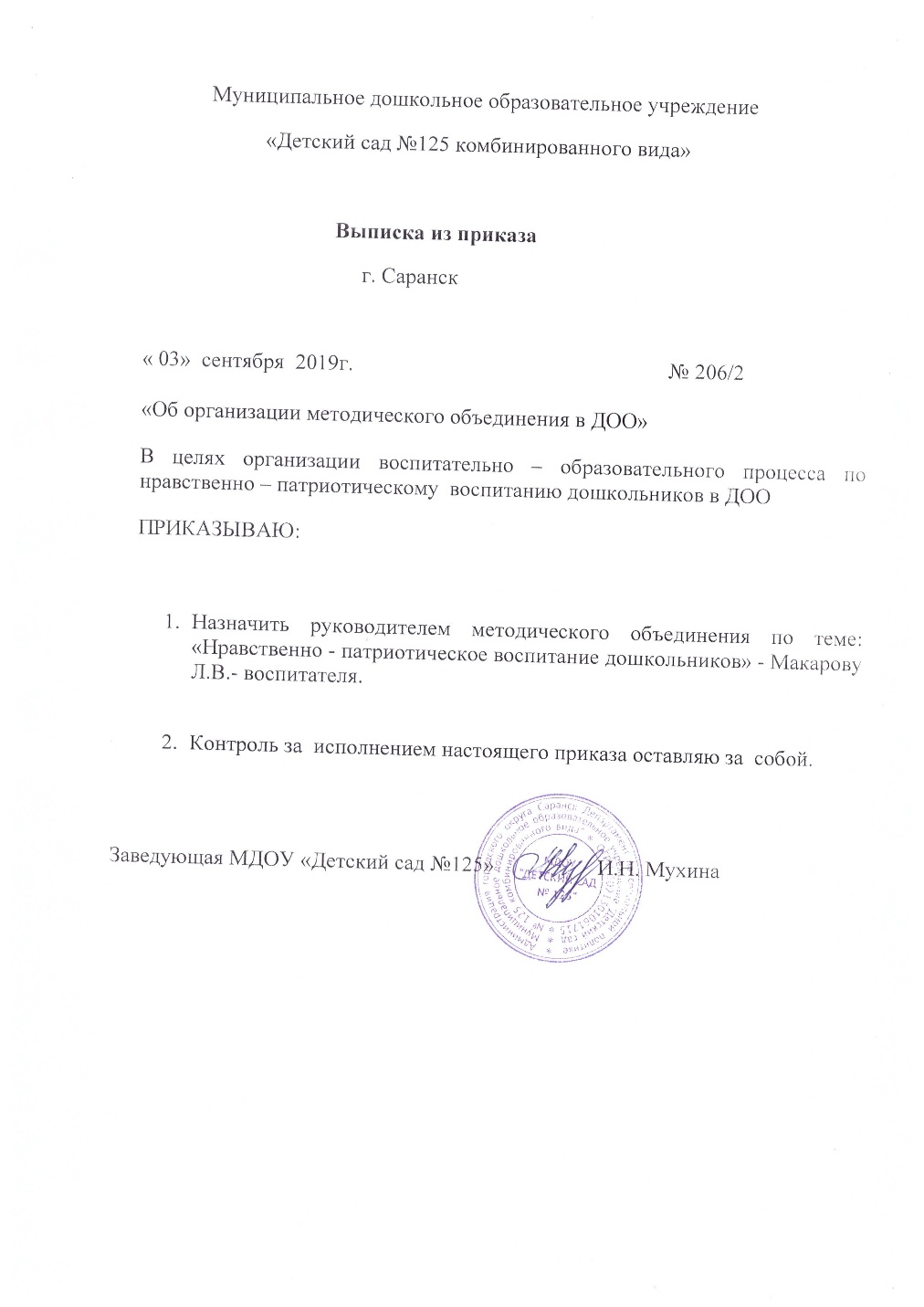 10. Позитивные результаты работы с воспитанниками
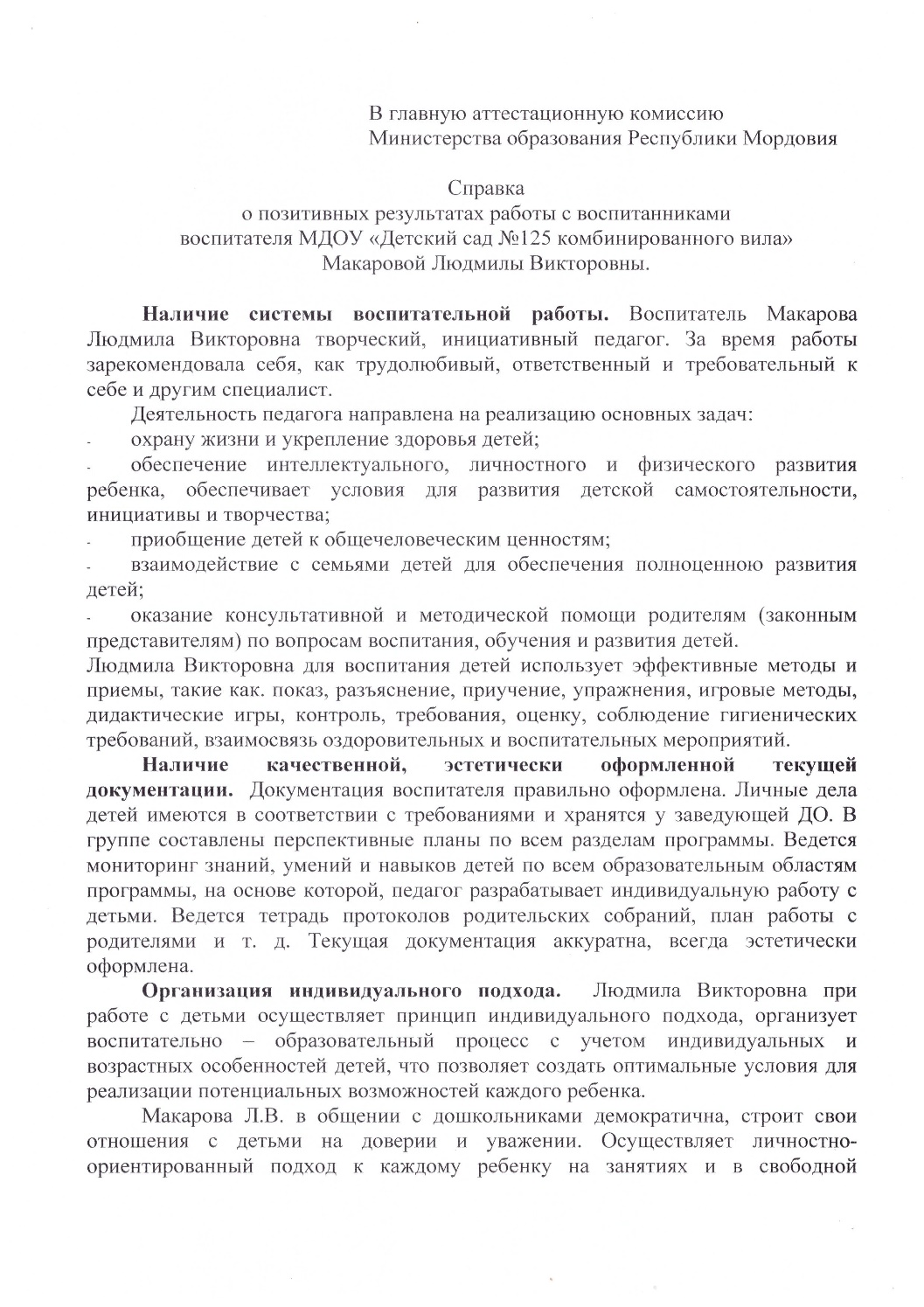 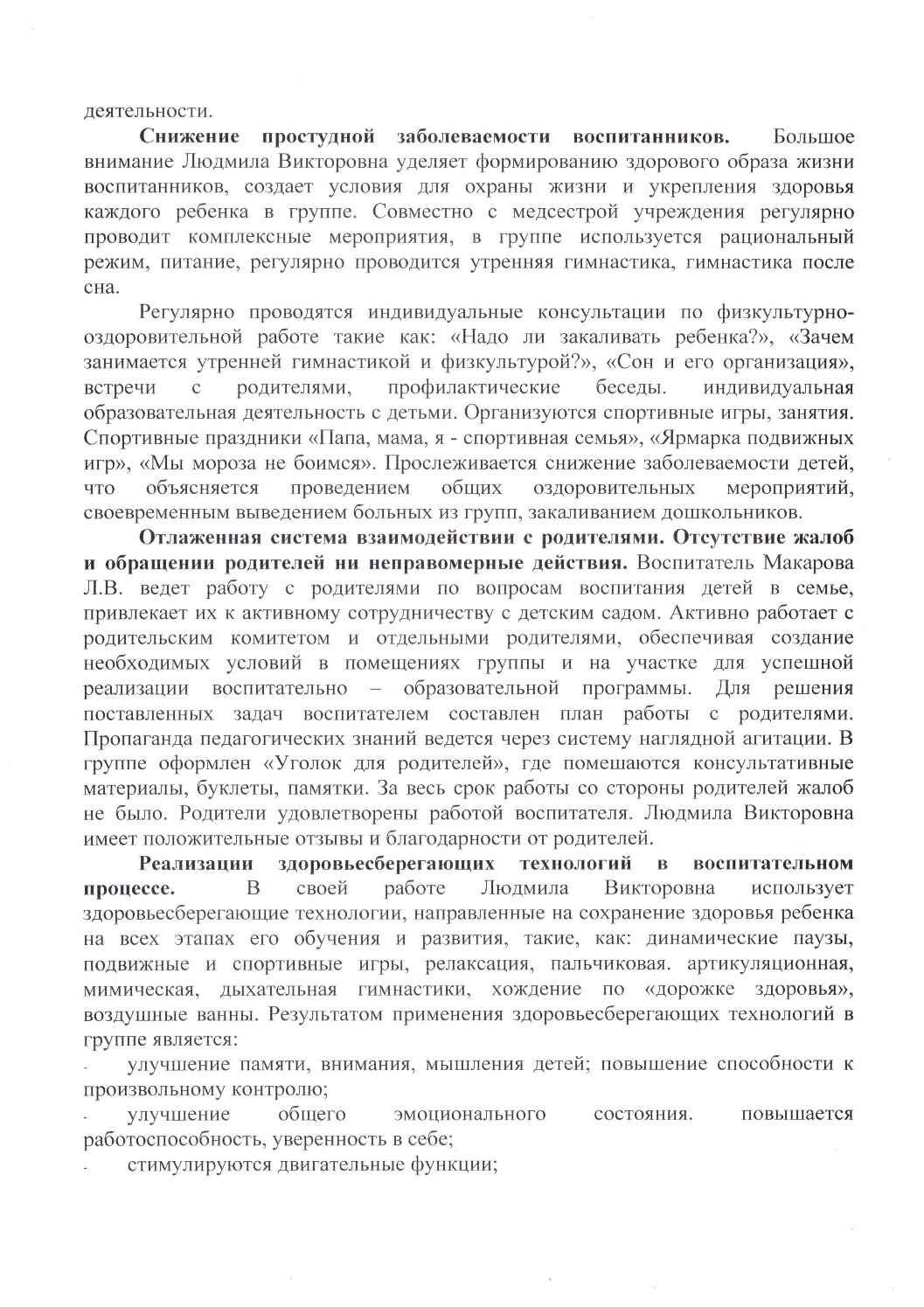 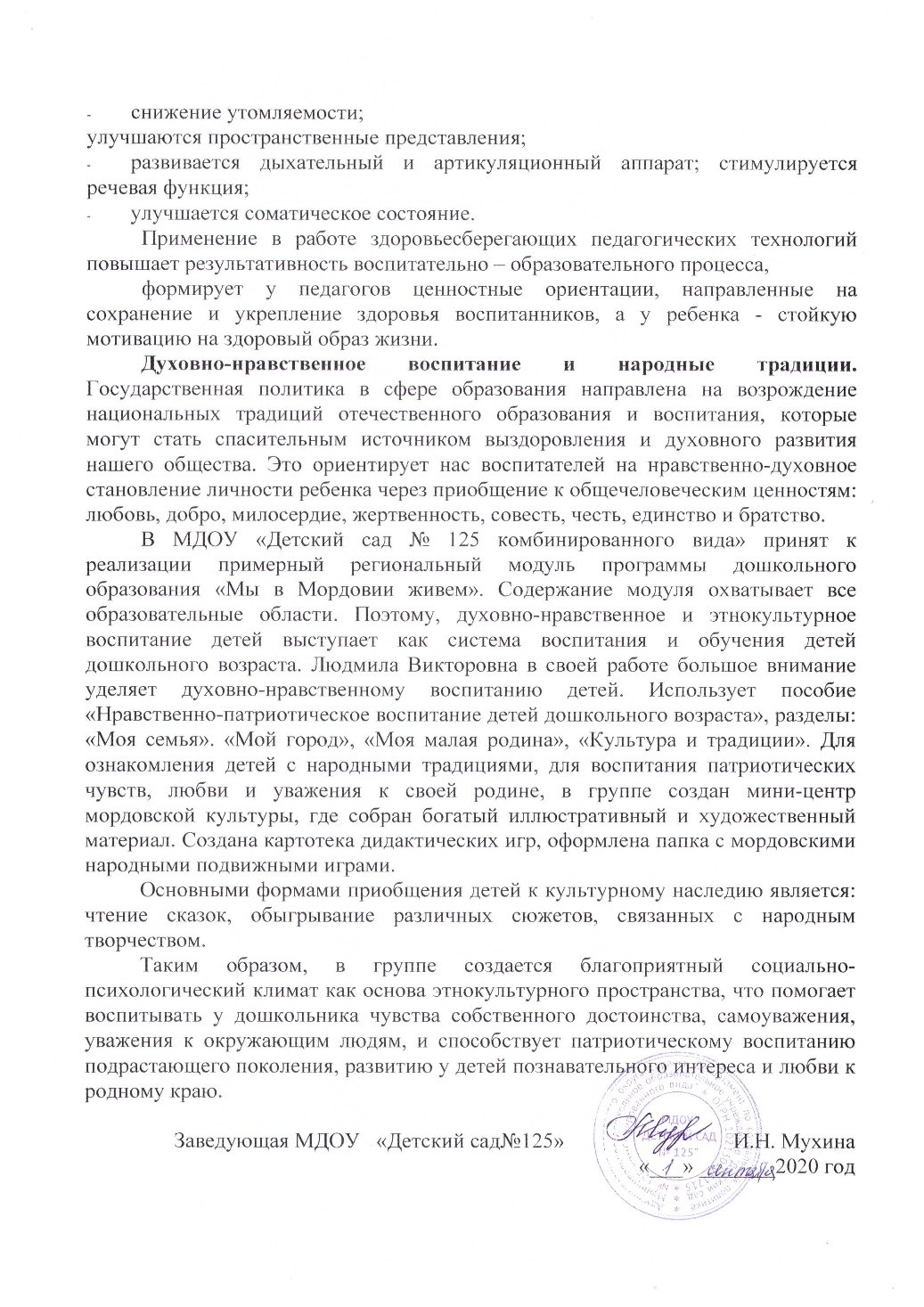 11. Качество взаимодействия с родителями.
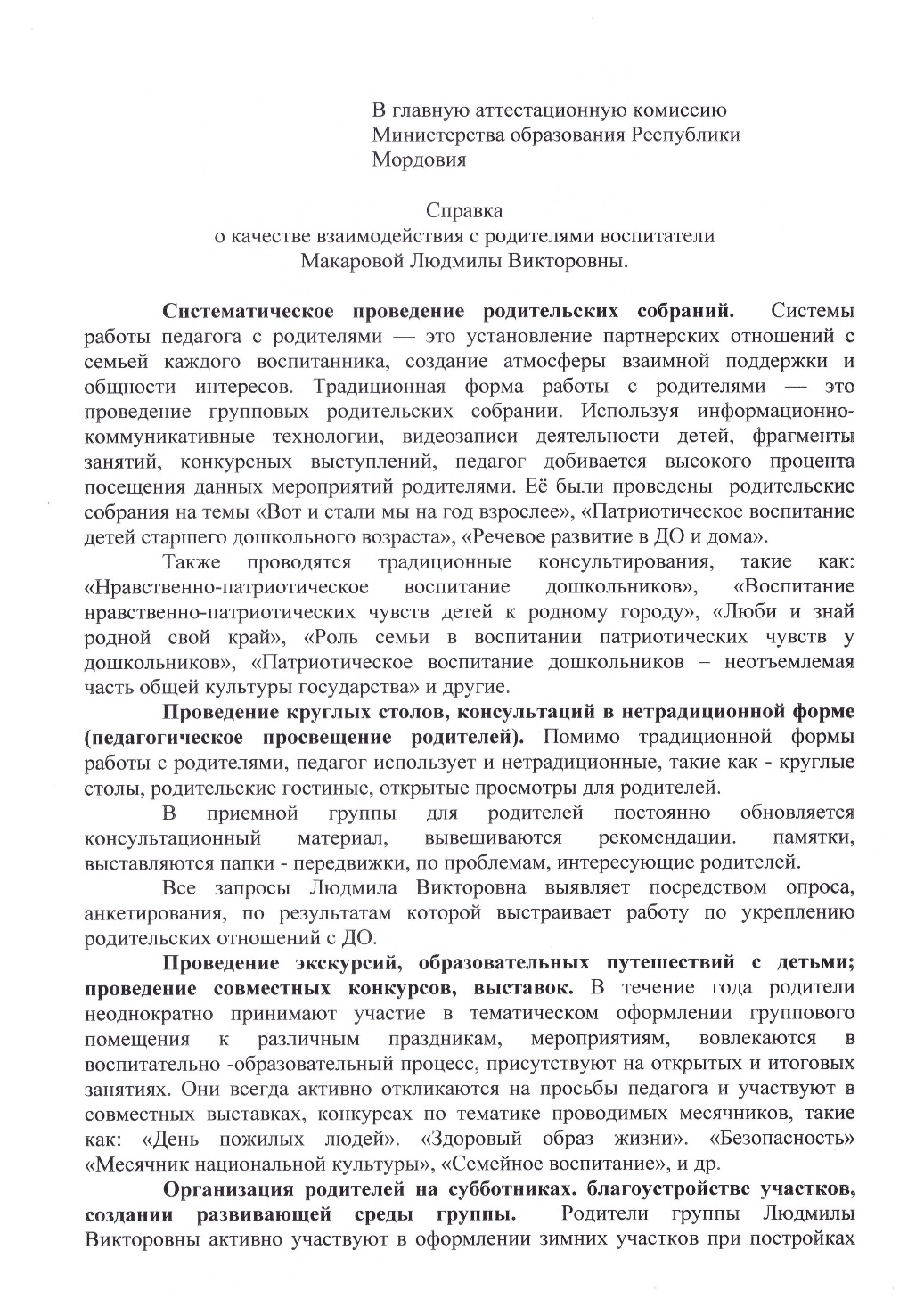 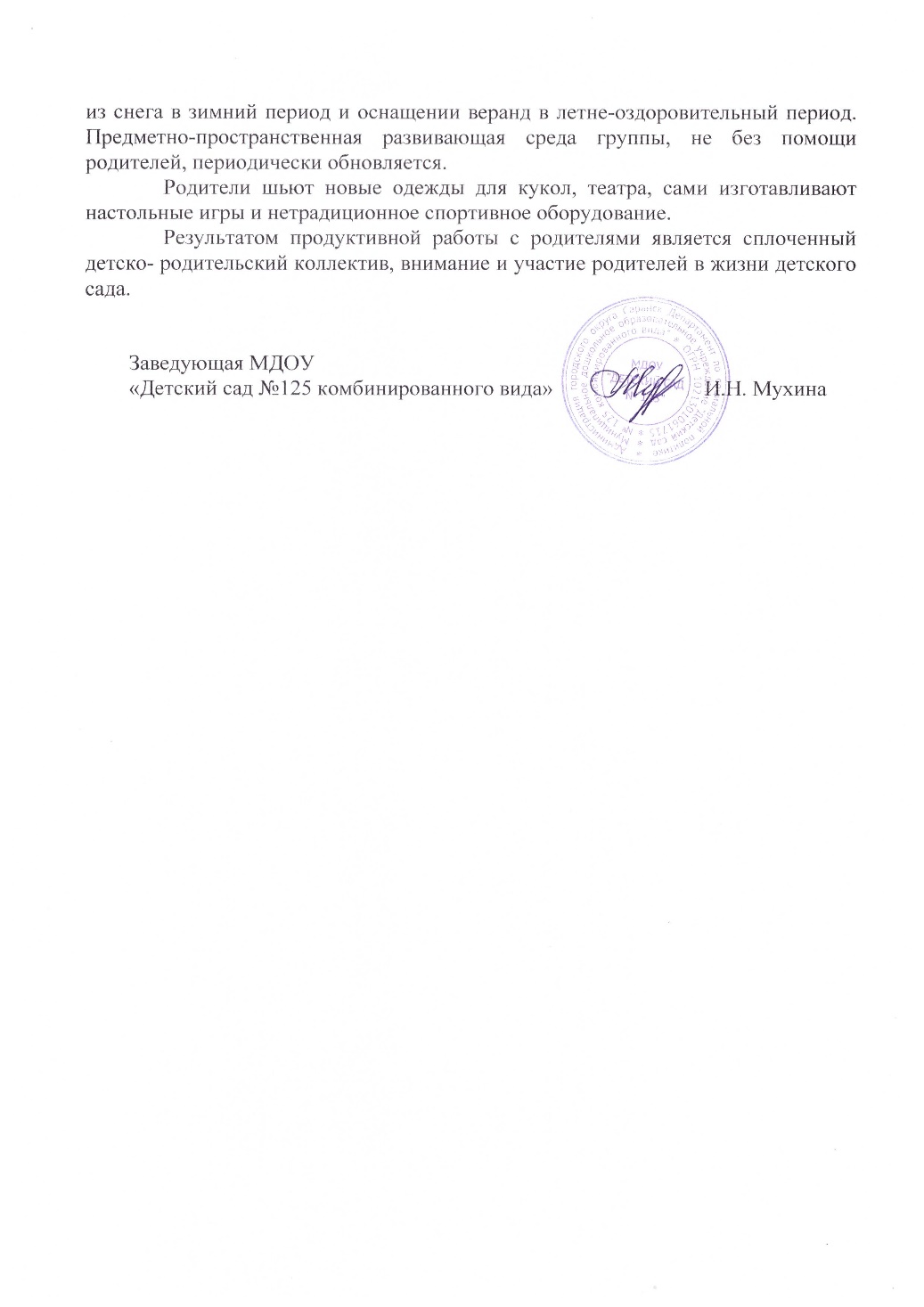 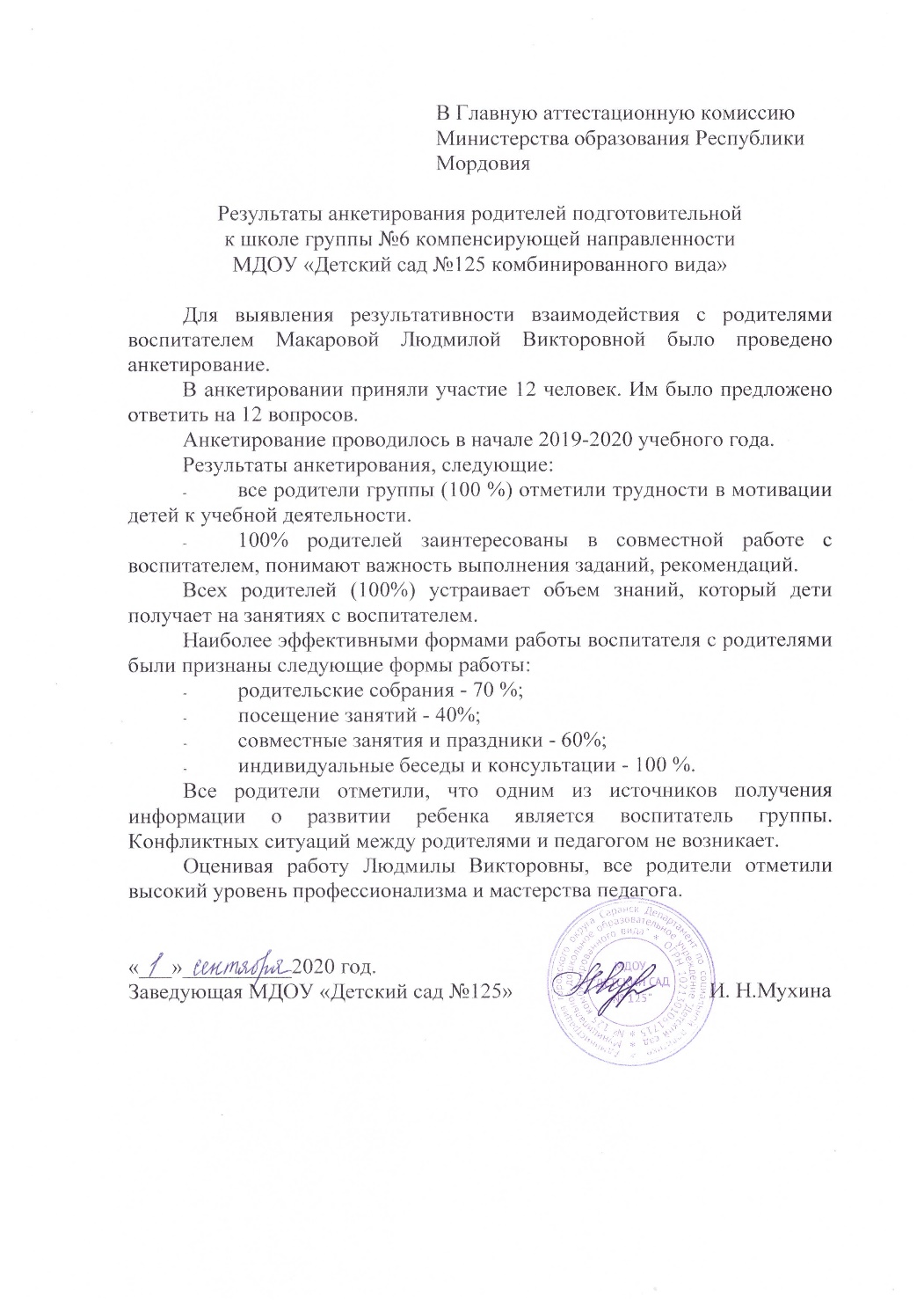 12. Работа с детьми из социально-неблагополучных семей
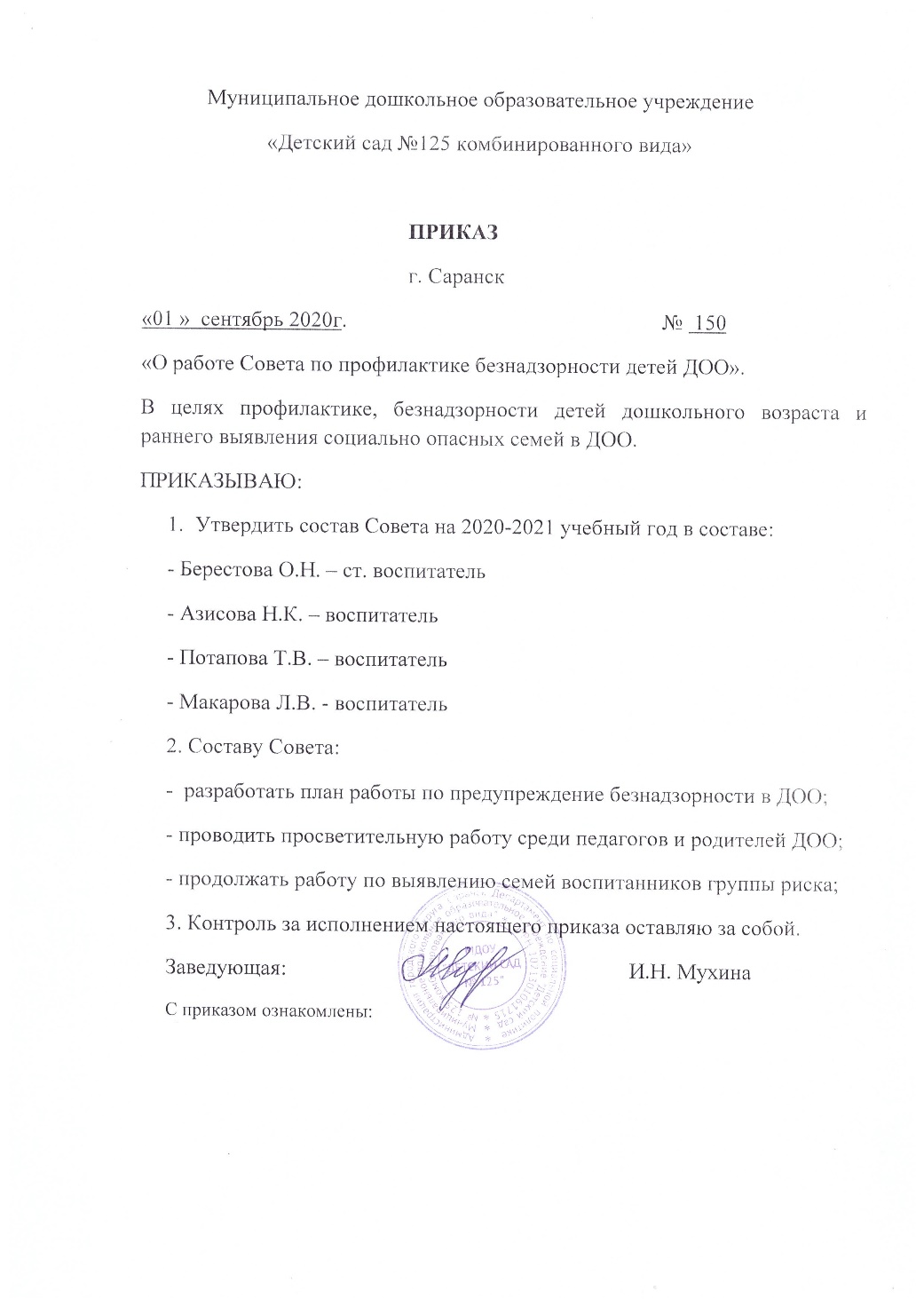 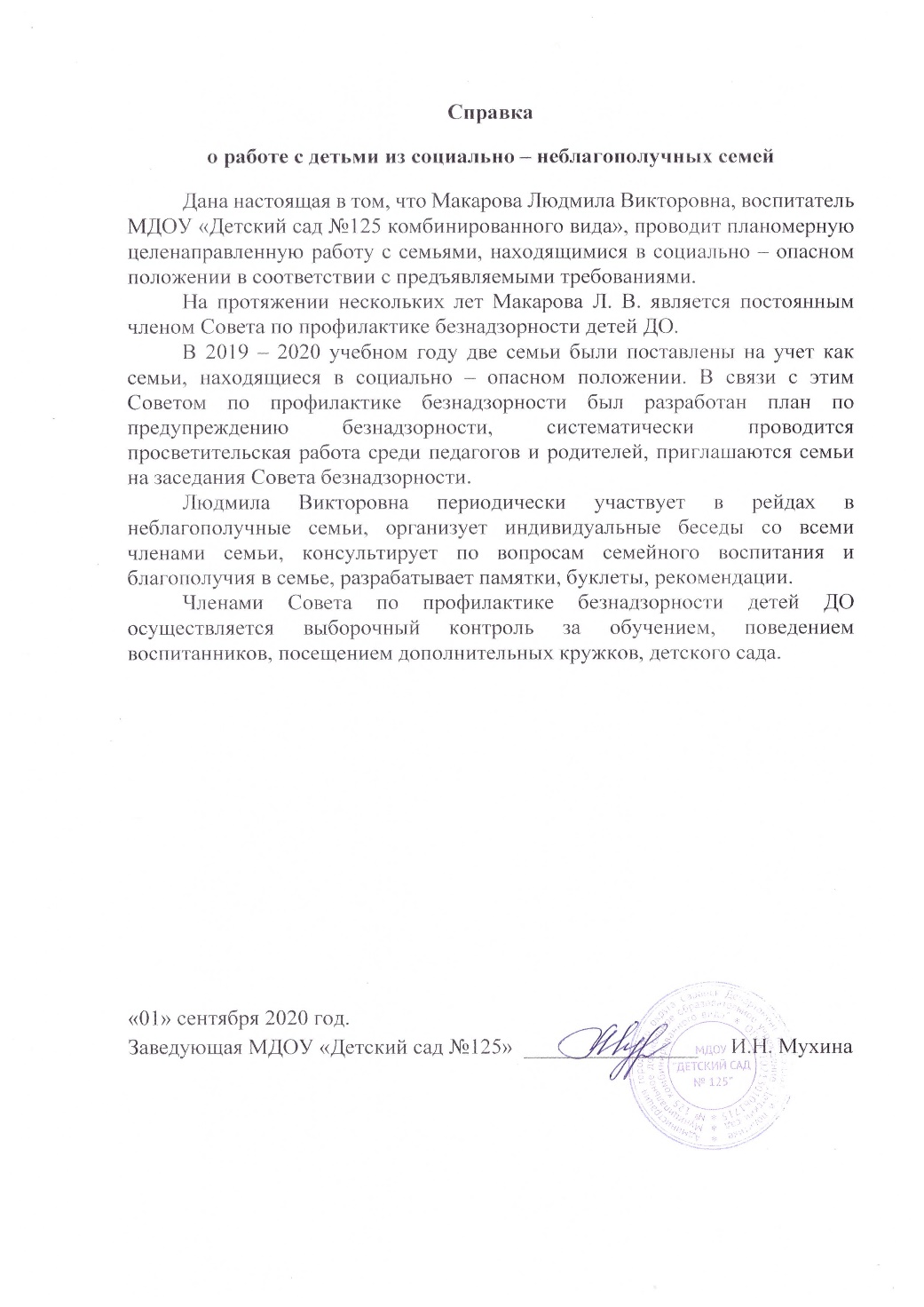 13. Участие педагога в профессиональных конкурсах.
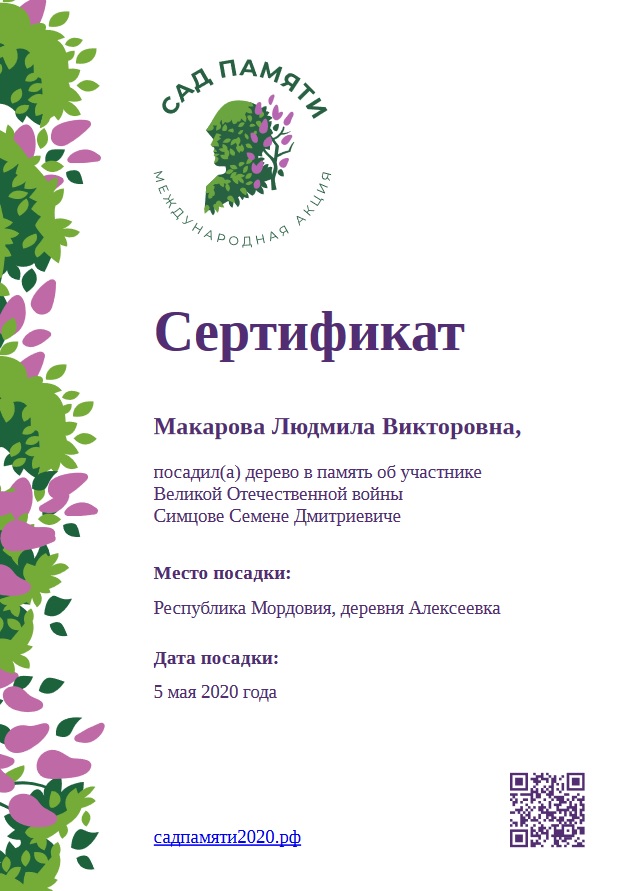 Интернет-конкурс: 2
Муниципальный уровень: 1
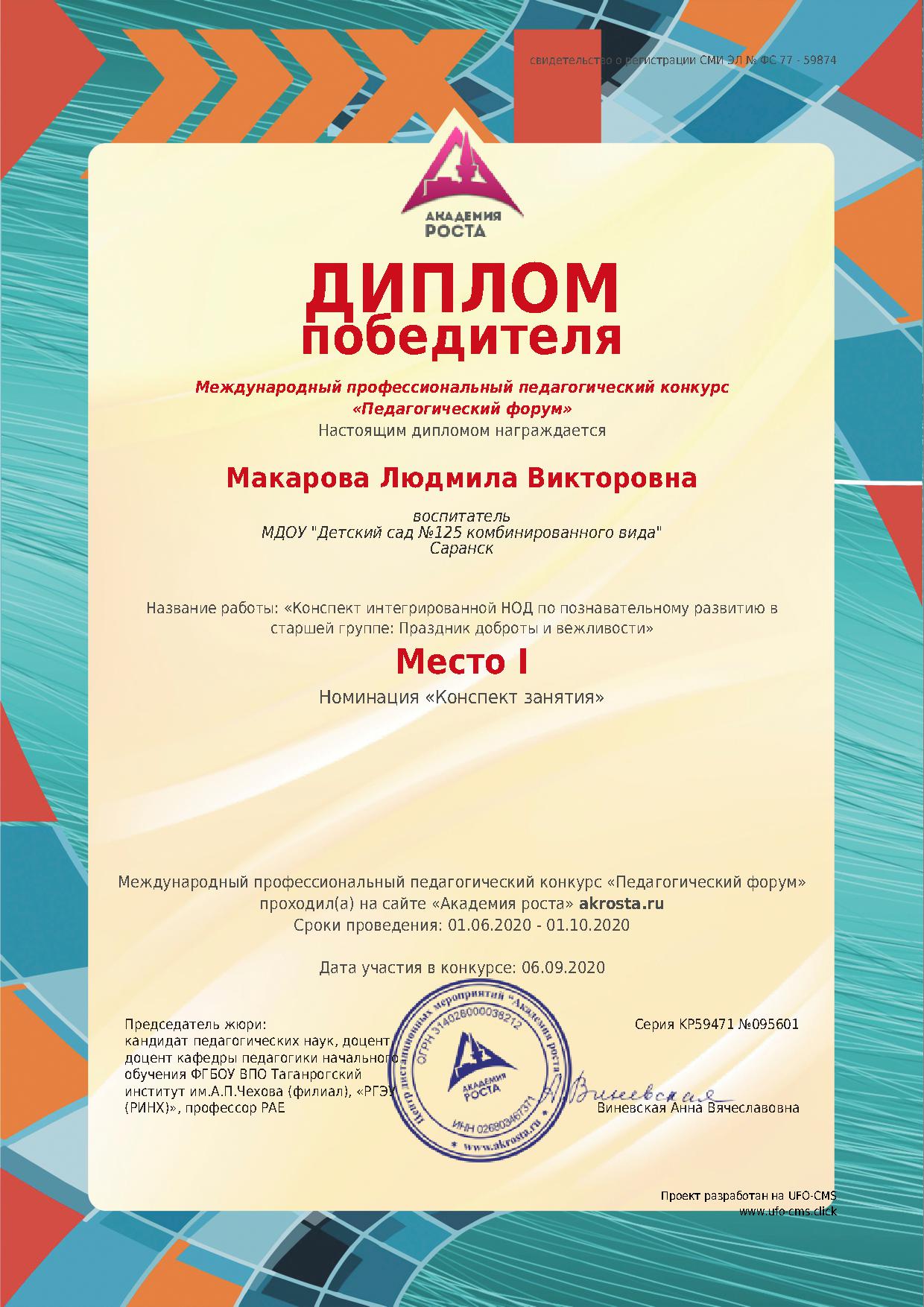 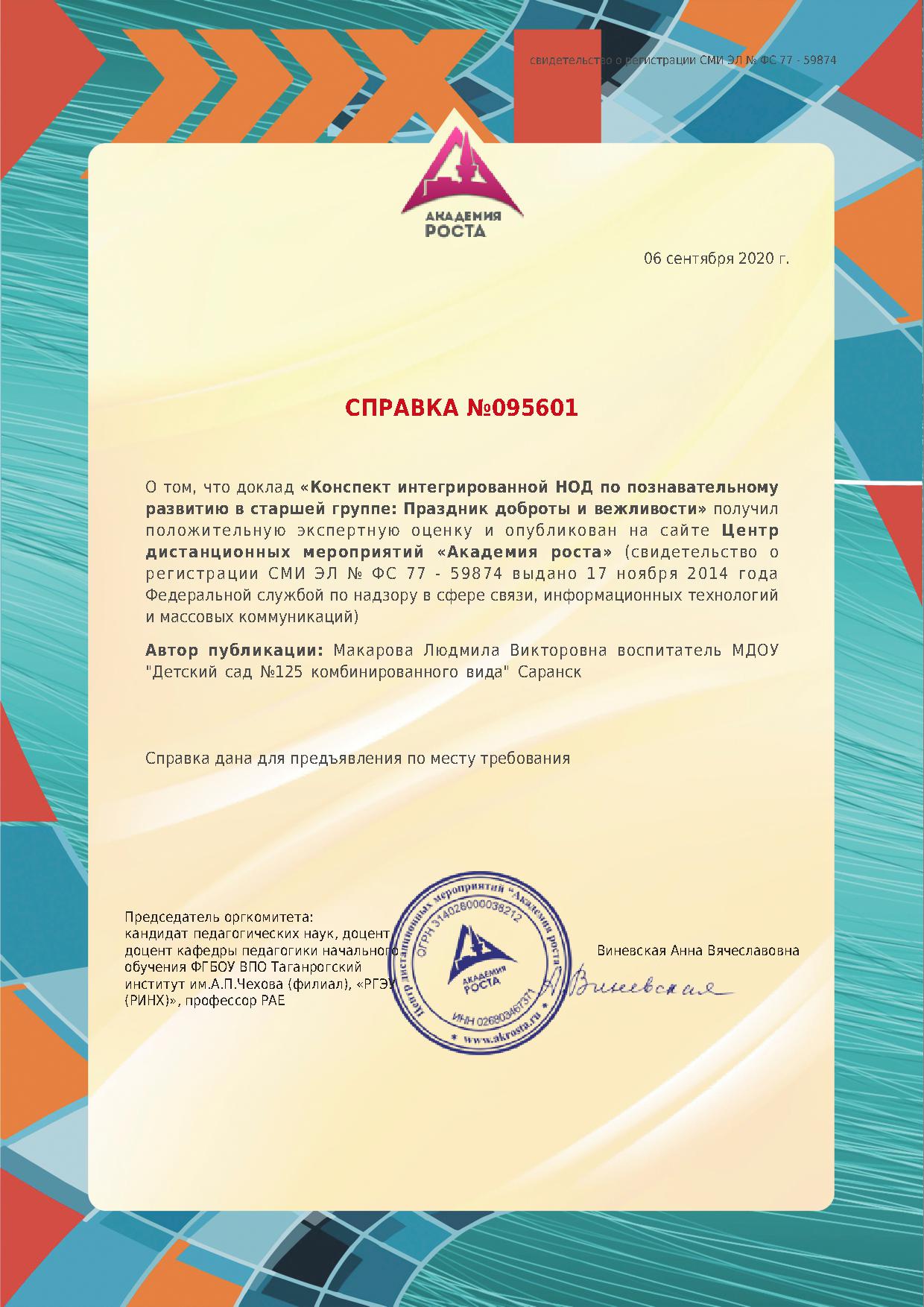 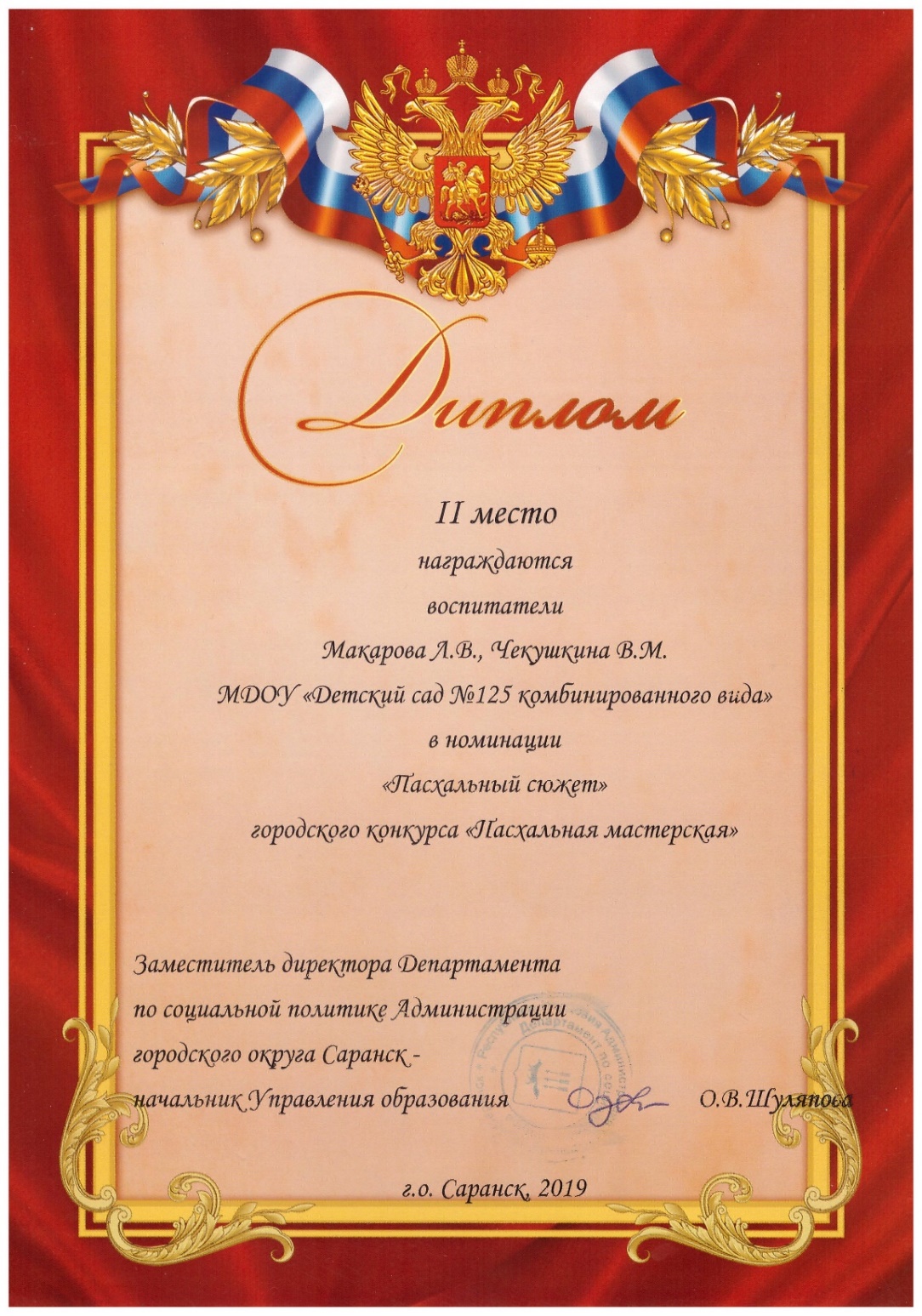 14. Награды и поощрения
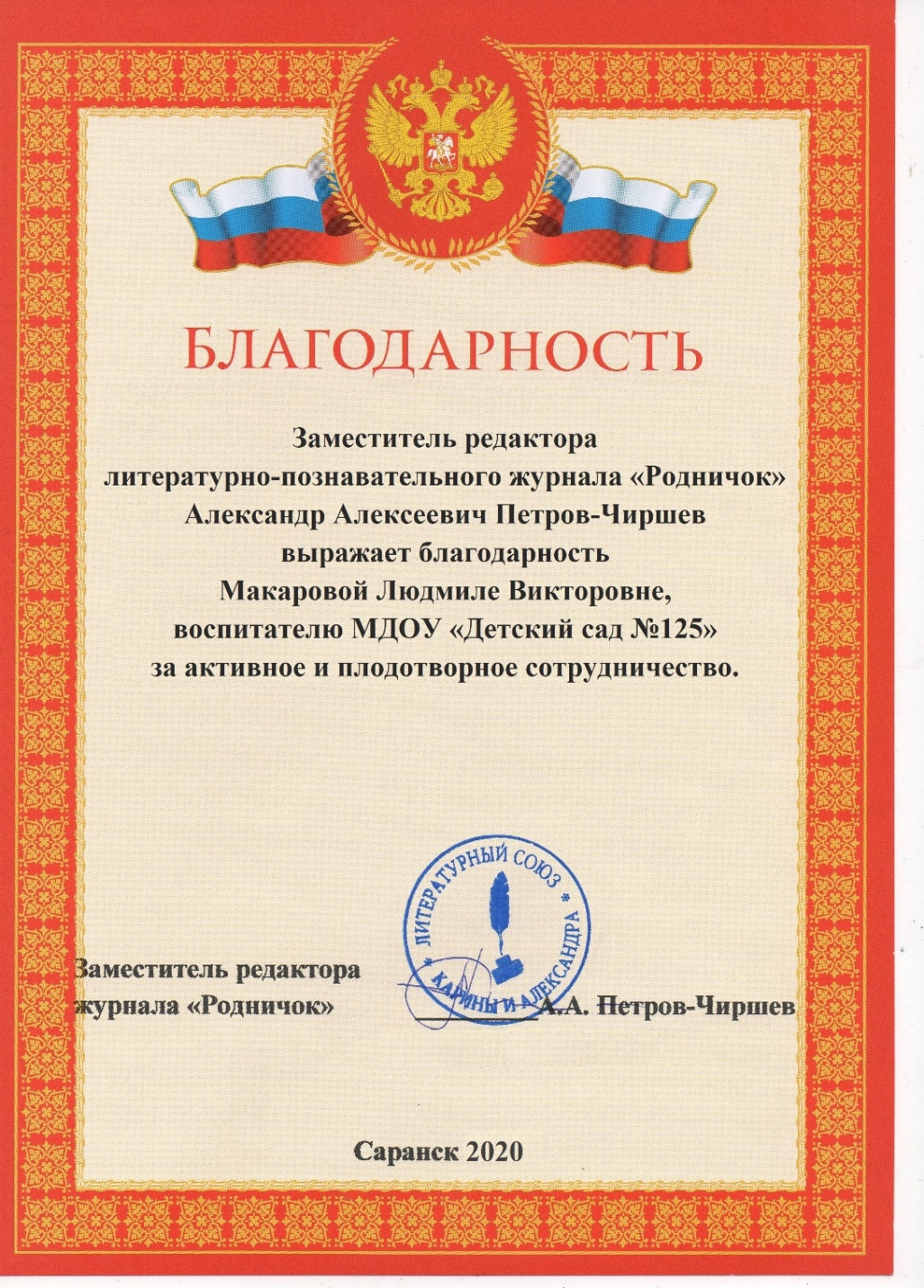 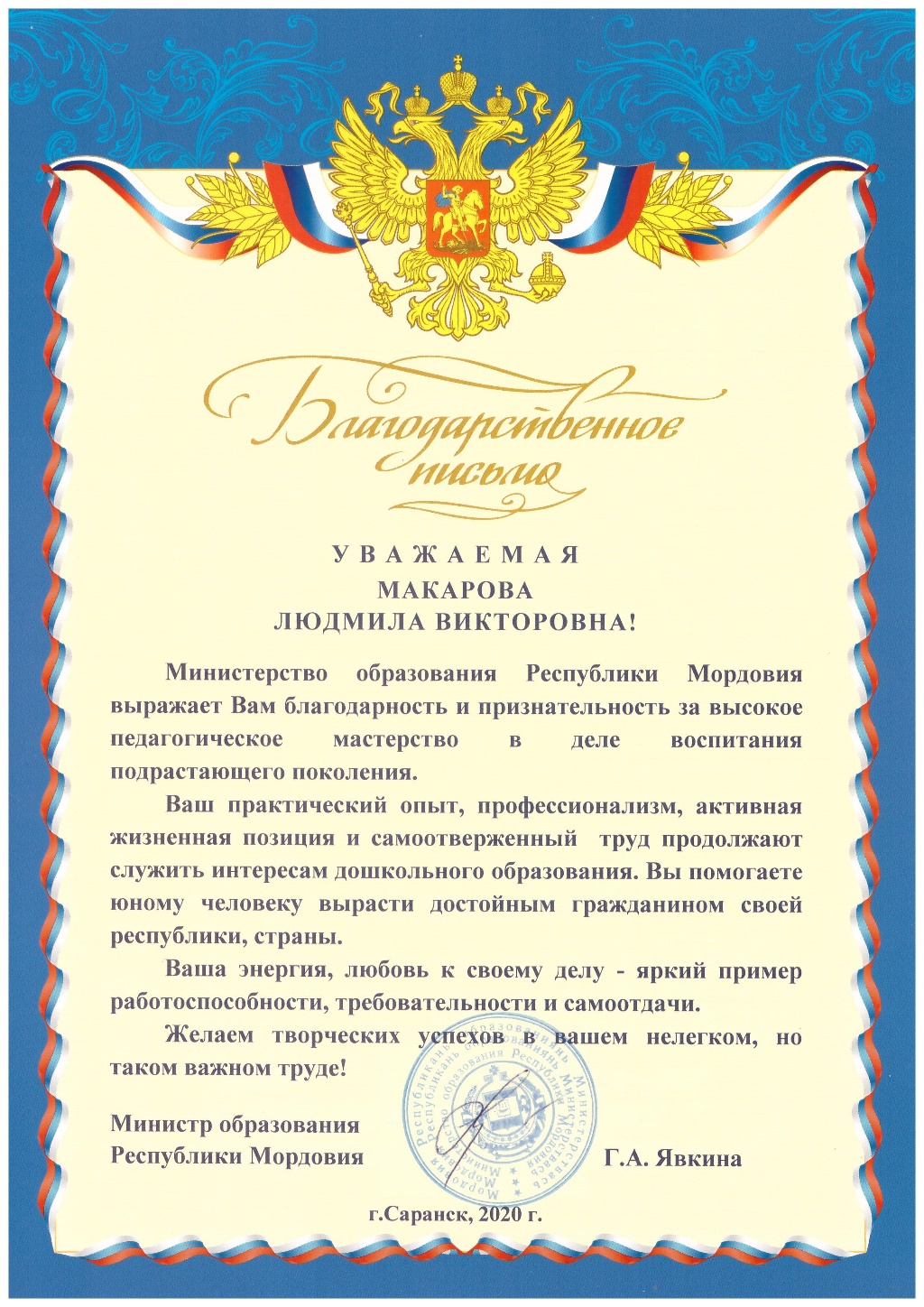 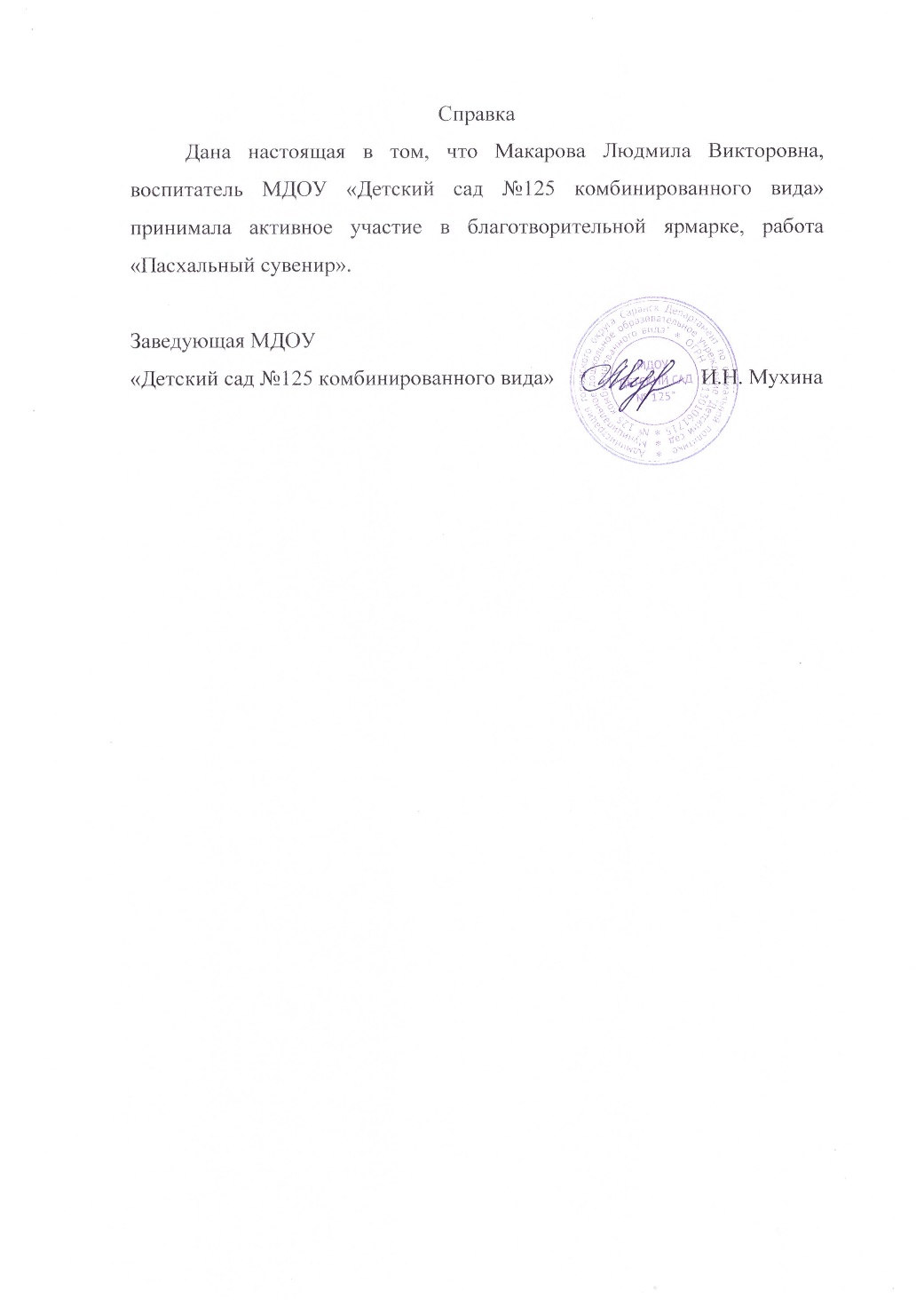 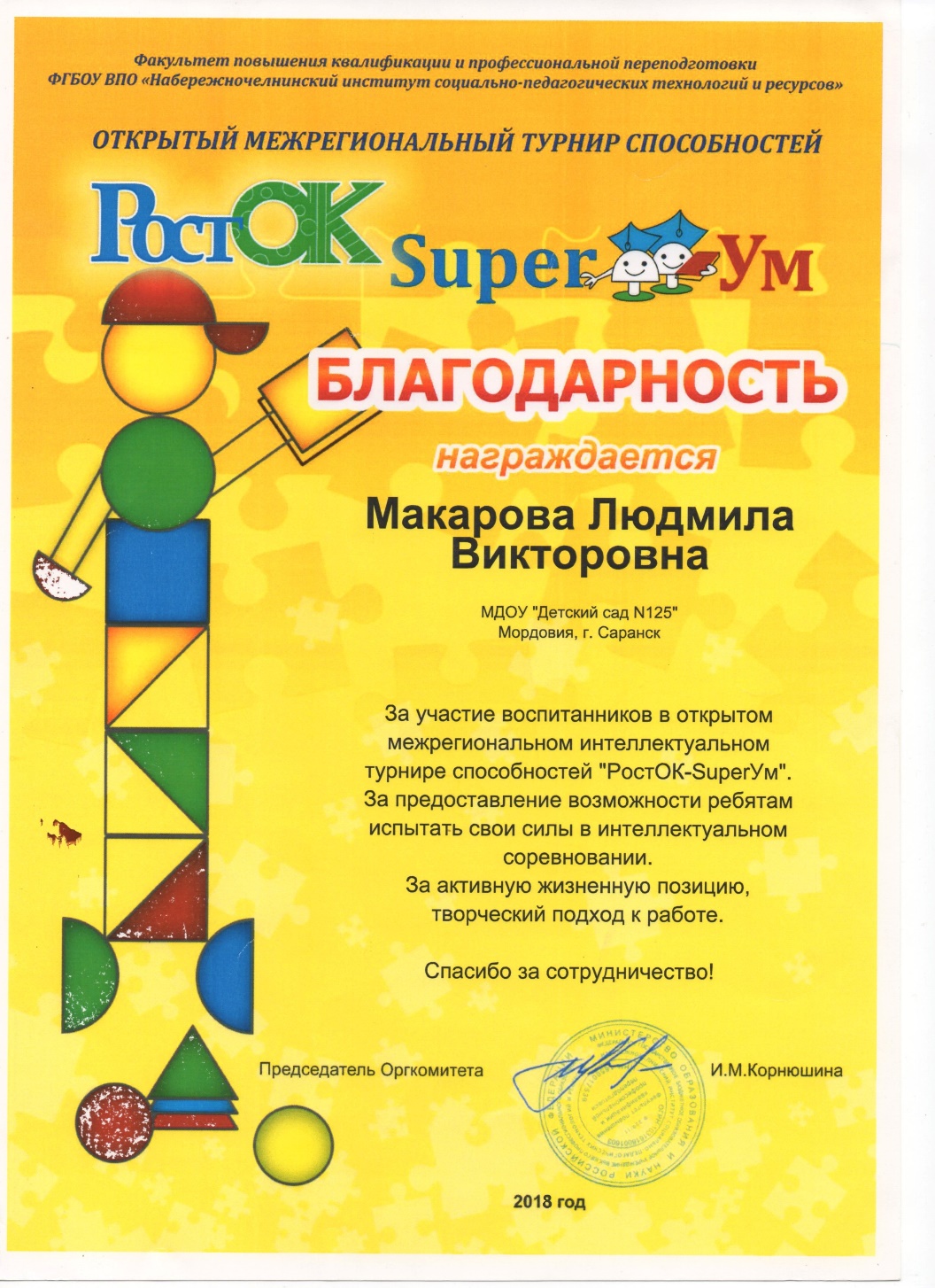